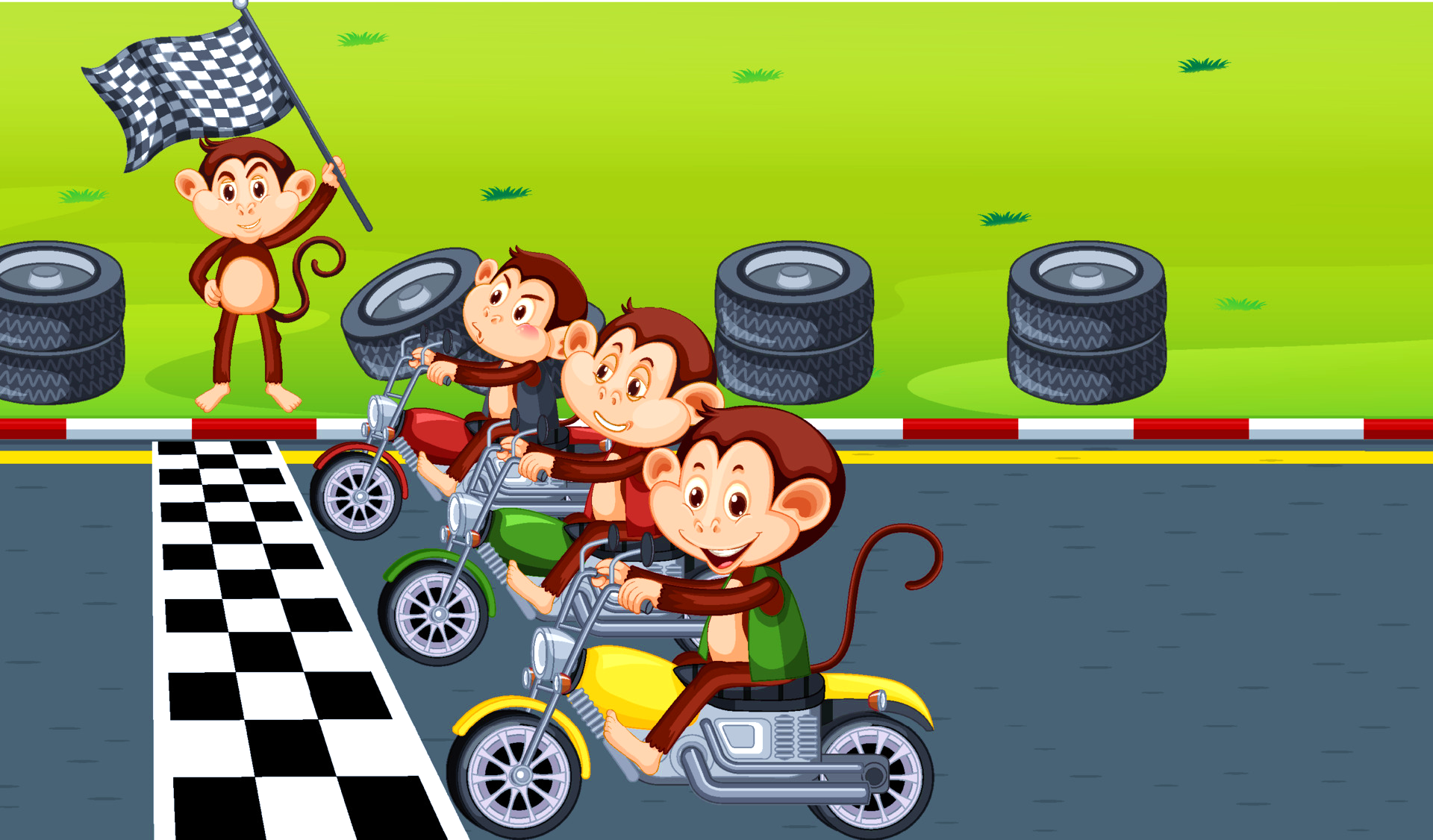 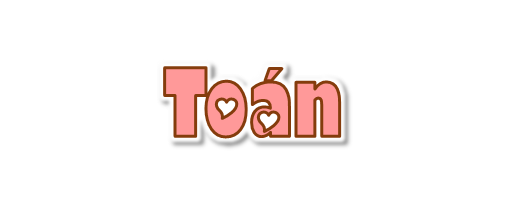 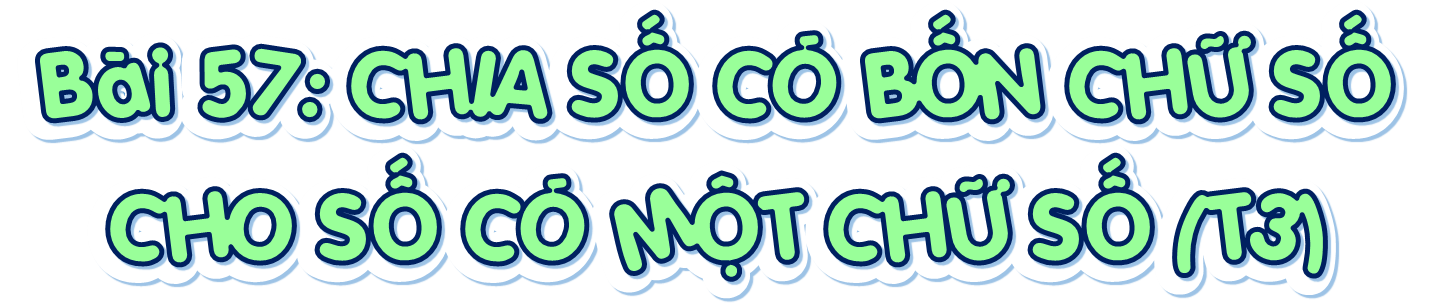 Nguyễn Thị Ái Quyên
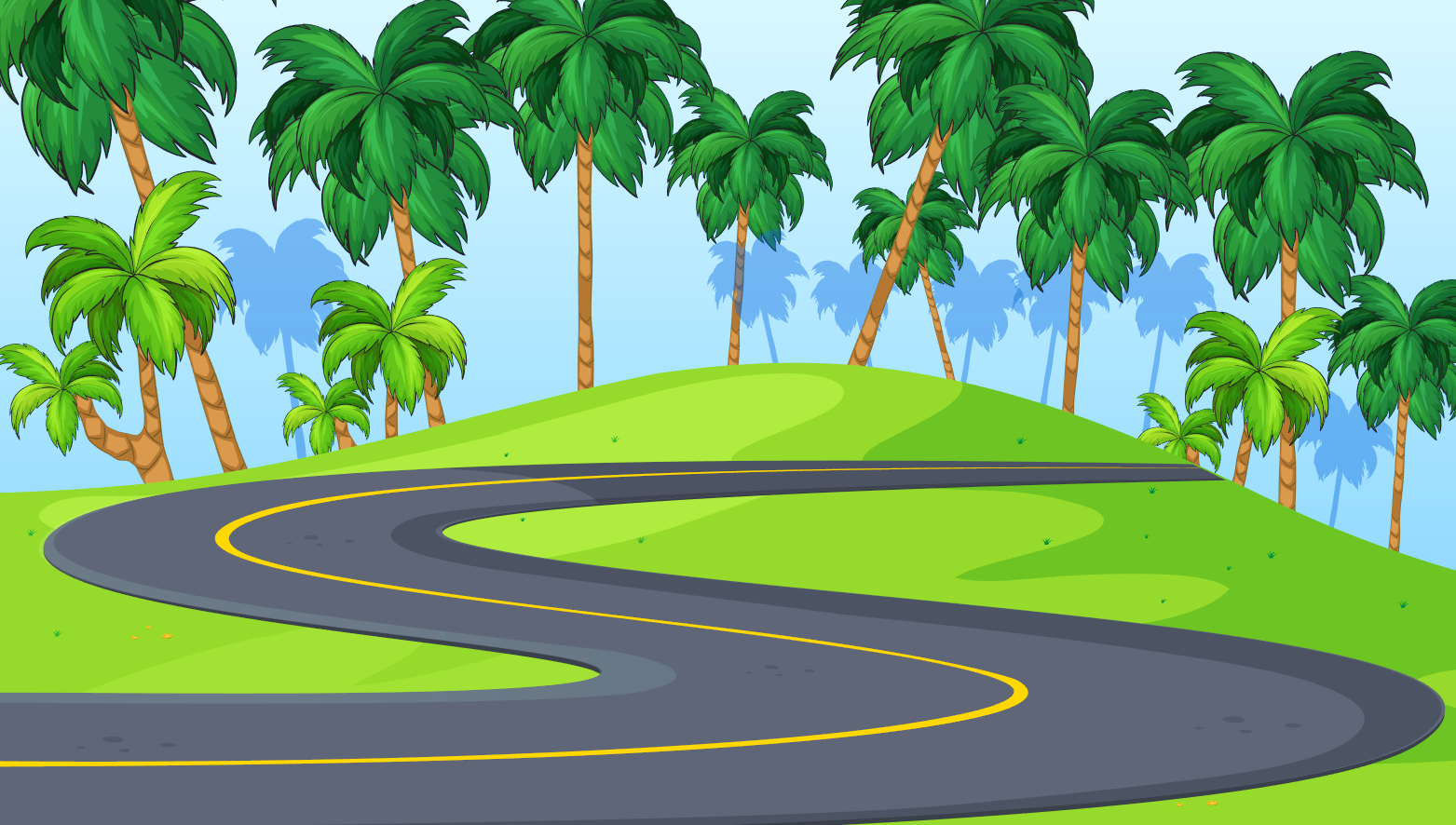 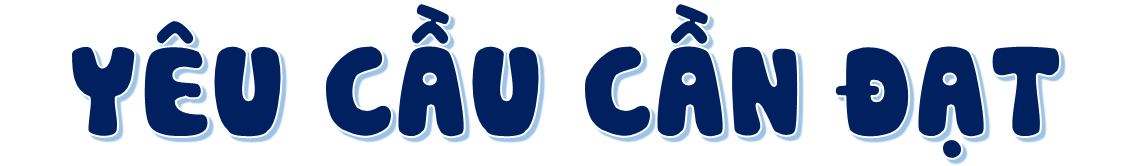 Thực hiện được phép chia nhẩm trong trường hợp đơn giản.
Củng cố, rèn kĩ năng thực hiện phép chia hết và chia có dư số có bốn chữ số cho số có một chữ số; củng cố kĩ năng vận dụng phép chia vào các tình huống khác.
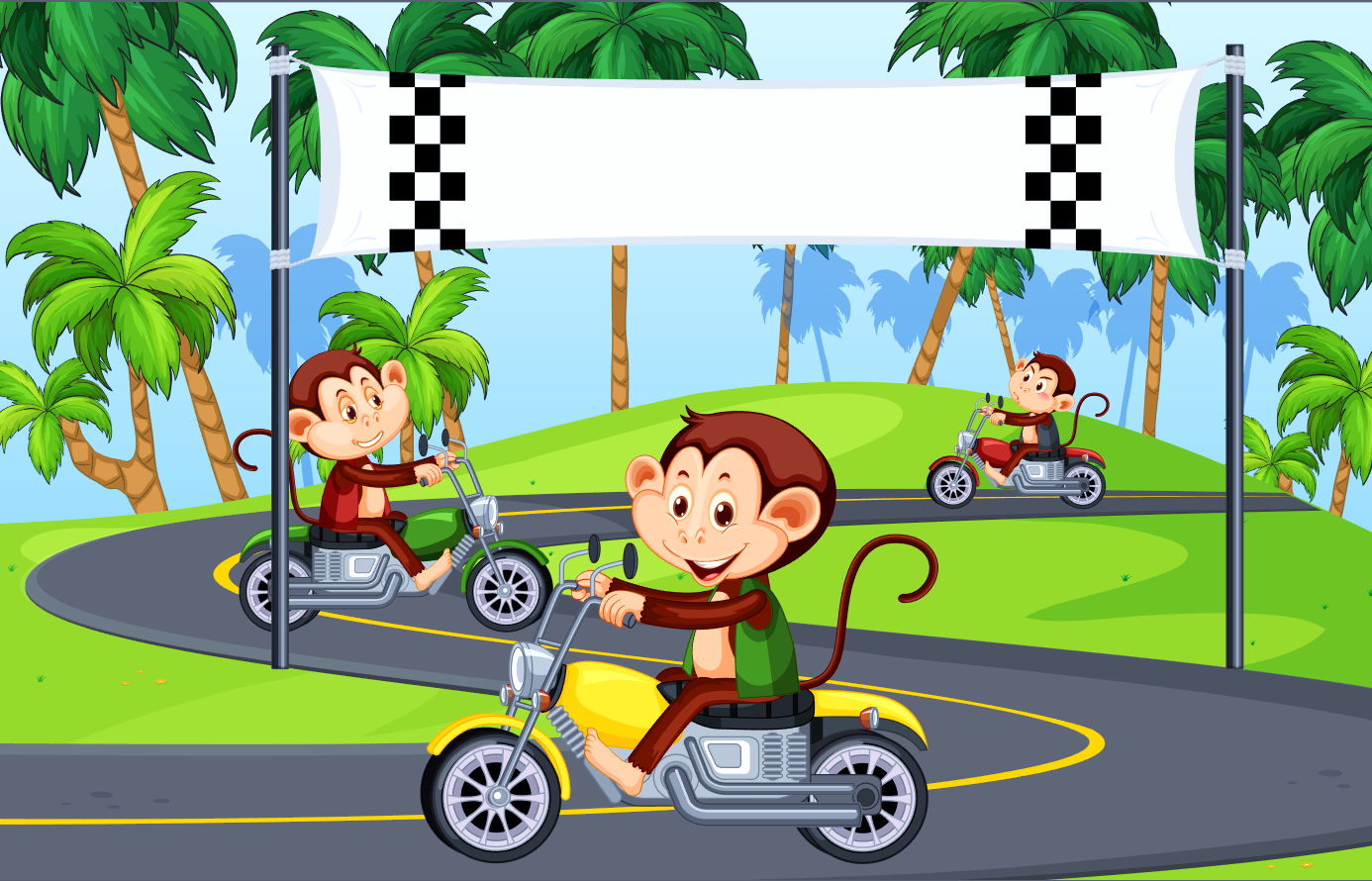 KHỞI ĐỘNG
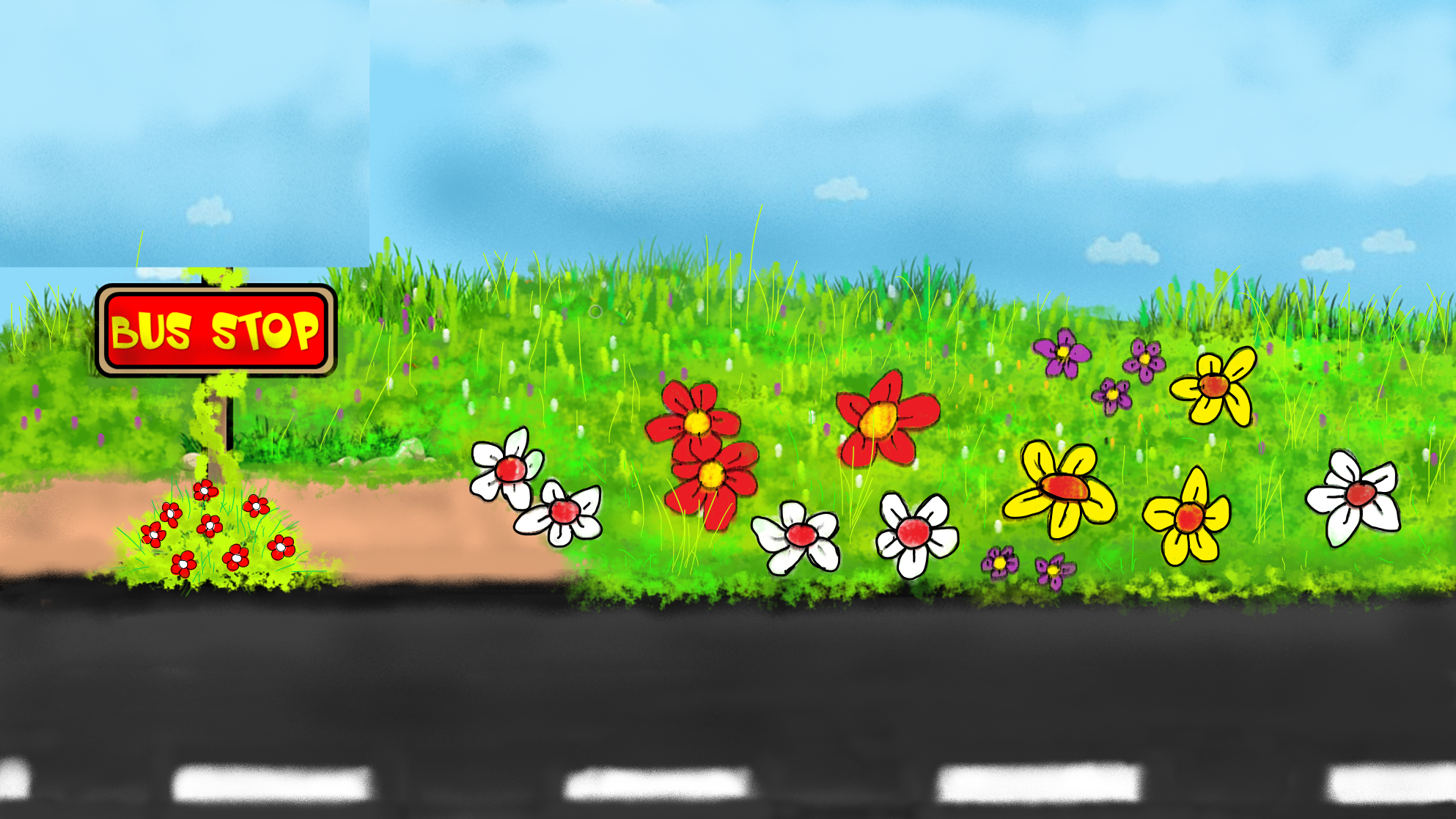 NÀO MÌNH CÙNG LÊN XE BUÝT
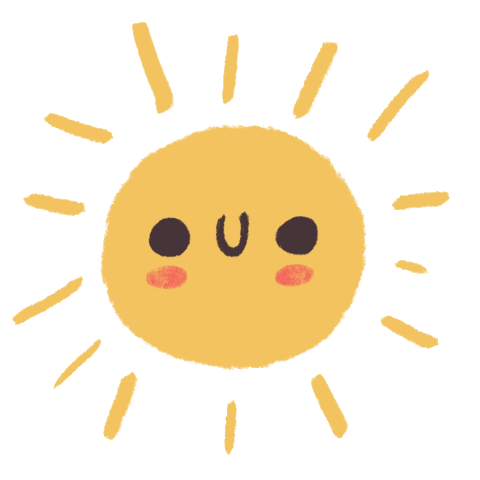 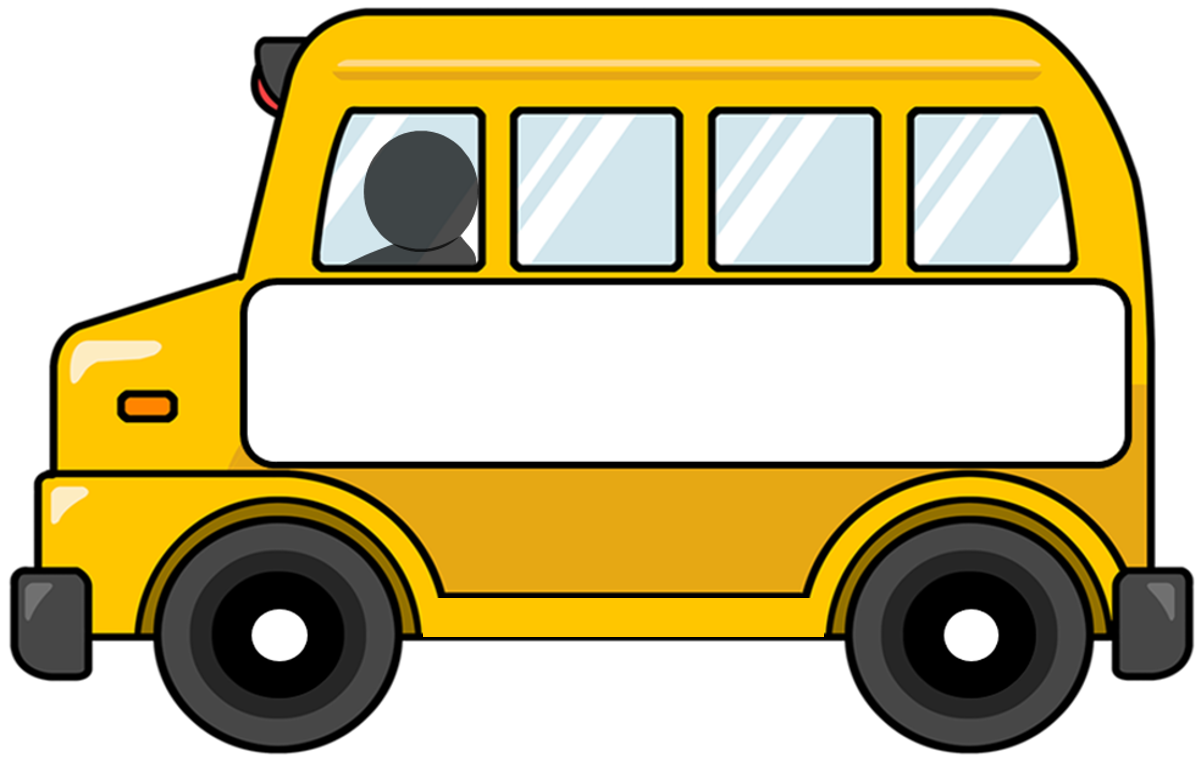 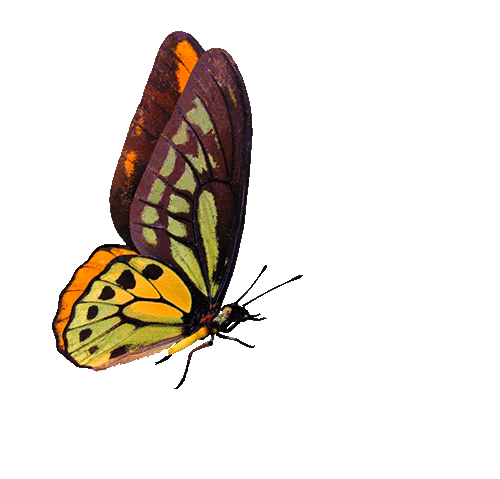 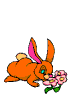 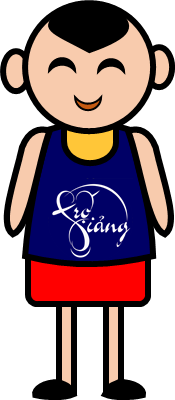 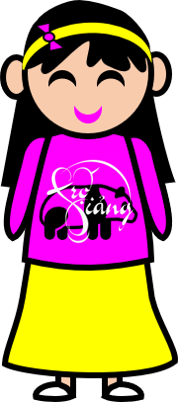 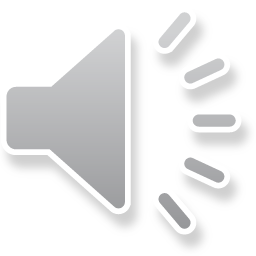 Hãy trả lời đúng các câu hỏi để được lên xe nhé!
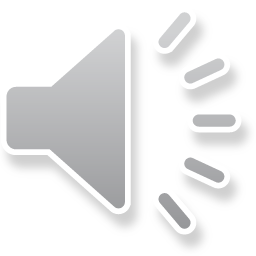 HƯỚNG DẪN
Thầy cô kích vào màn hình để bắt đầu trò chơi.
Kích chuột vào màn hình để ô tô di chuyển vào và hiện câu hỏi.
Kích chuột vào màn hình để hiện đáp án
Kích chuột vào mũi tên RIGHT – nếu học sinh trả lời đúng. Tự động chạy hiệu ứng đón học sinh, kết thúc silde
Kích chuột vào mũi tên WRONG – nếu học sinh trả lời sai. Tự động chạy hiệu ứng không đón học sinh, kết thúc silde
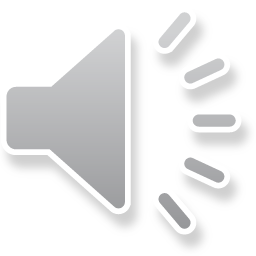 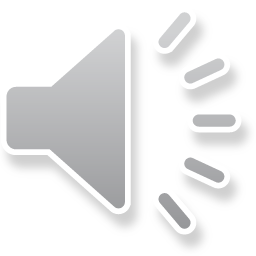 PLAY
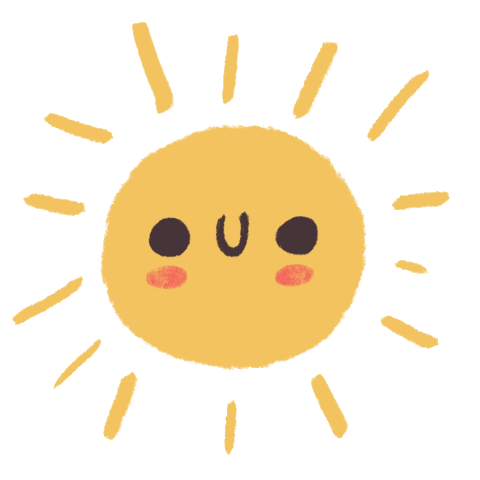 1 218 : 3 = ?
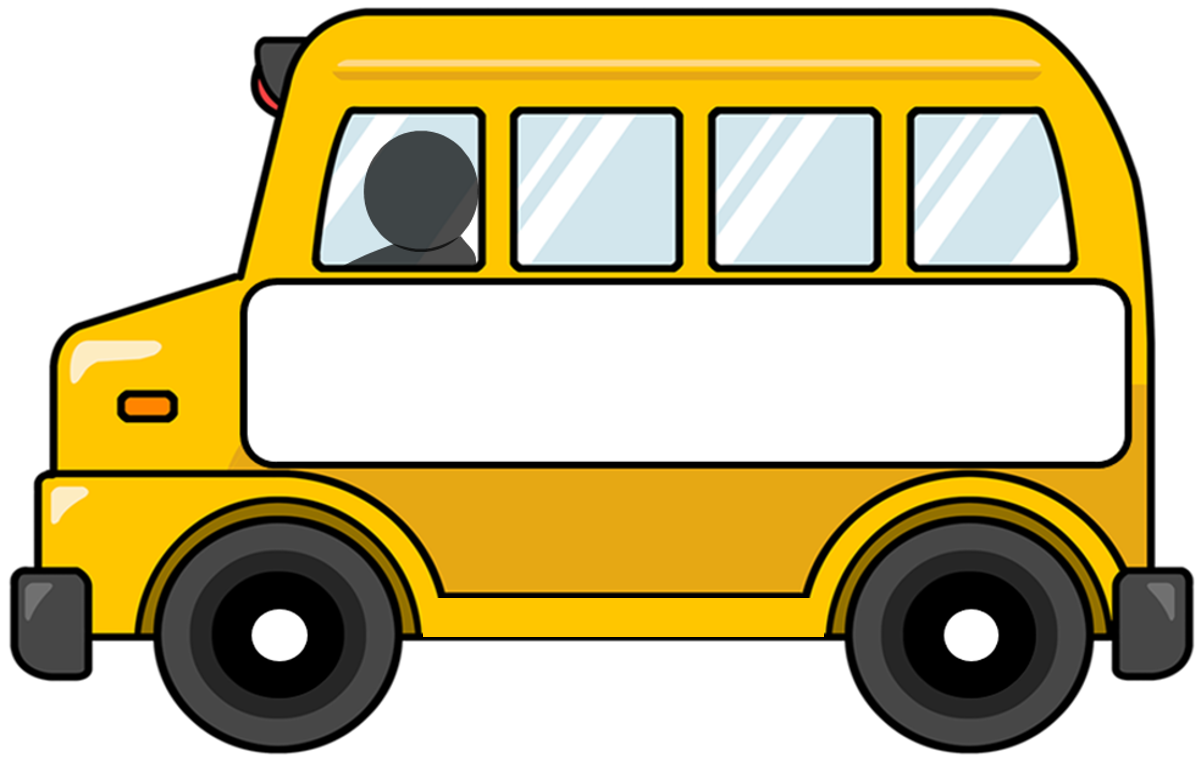 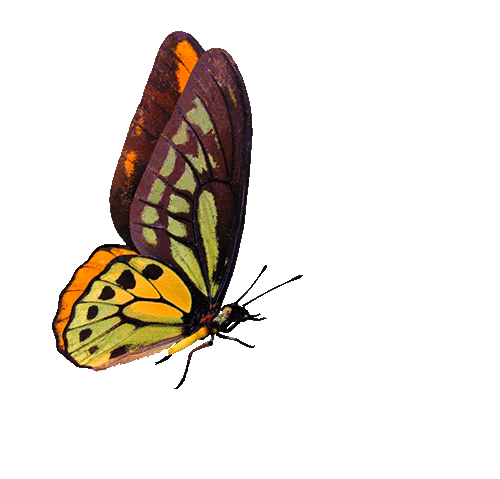 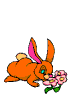 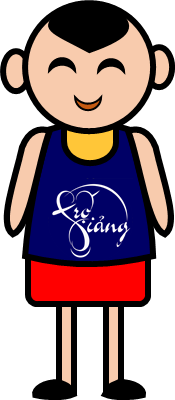 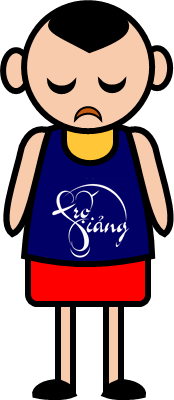 Đáp án: 406
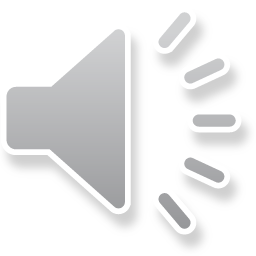 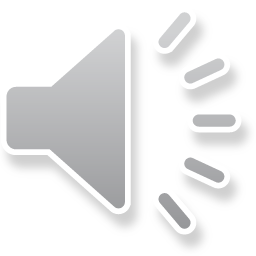 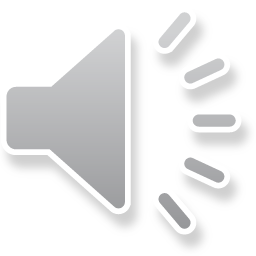 RIGHT
WRONG
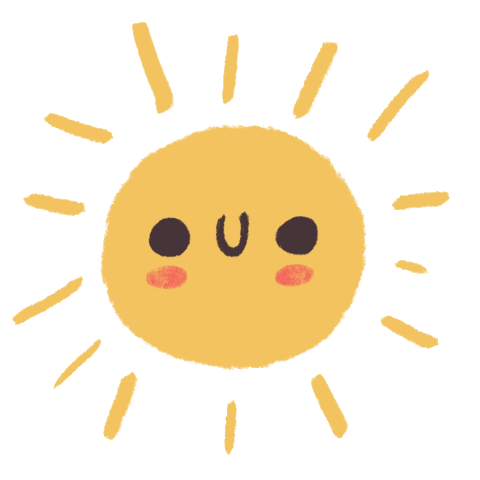 8 725 : 2 = ?
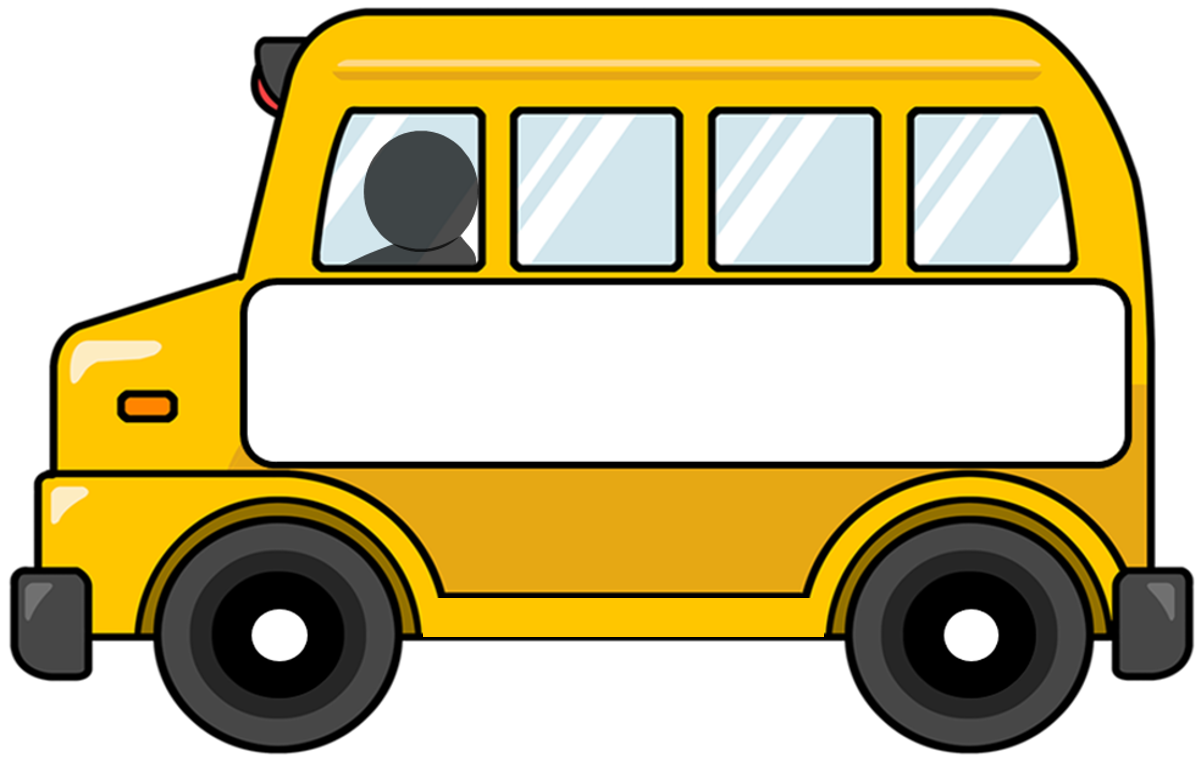 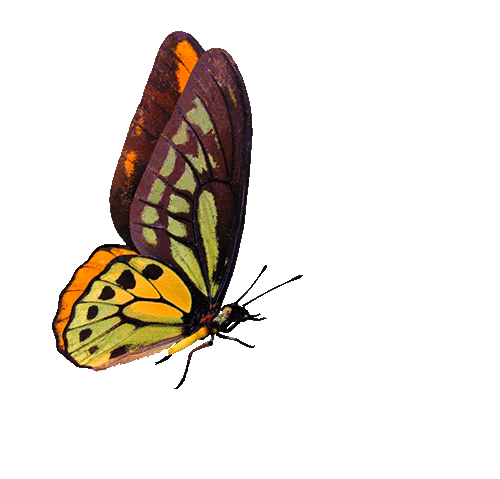 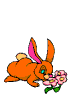 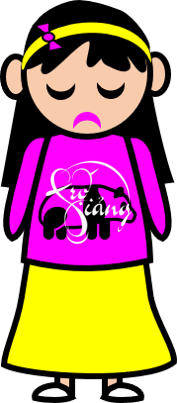 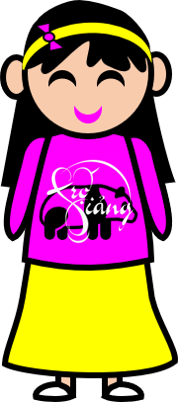 Đáp án: 4 362 dư 1
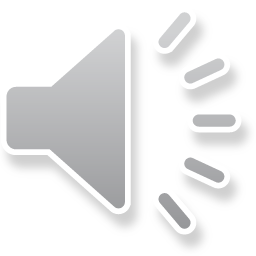 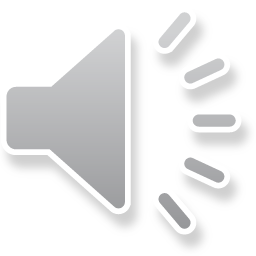 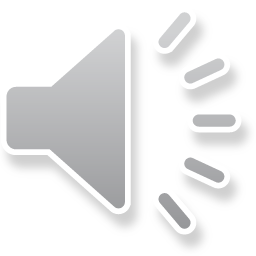 RIGHT/ĐÚNG
WRONG/SAI
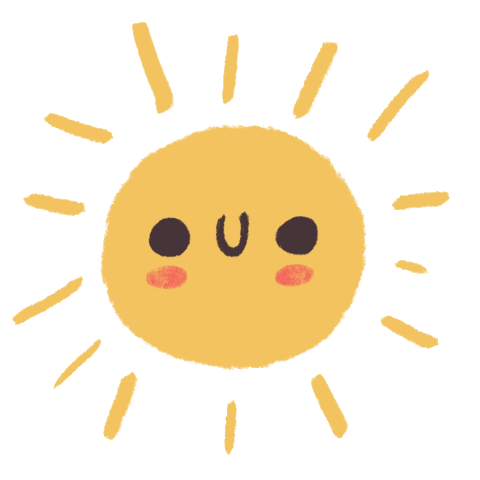 2 473 : 8 = ?
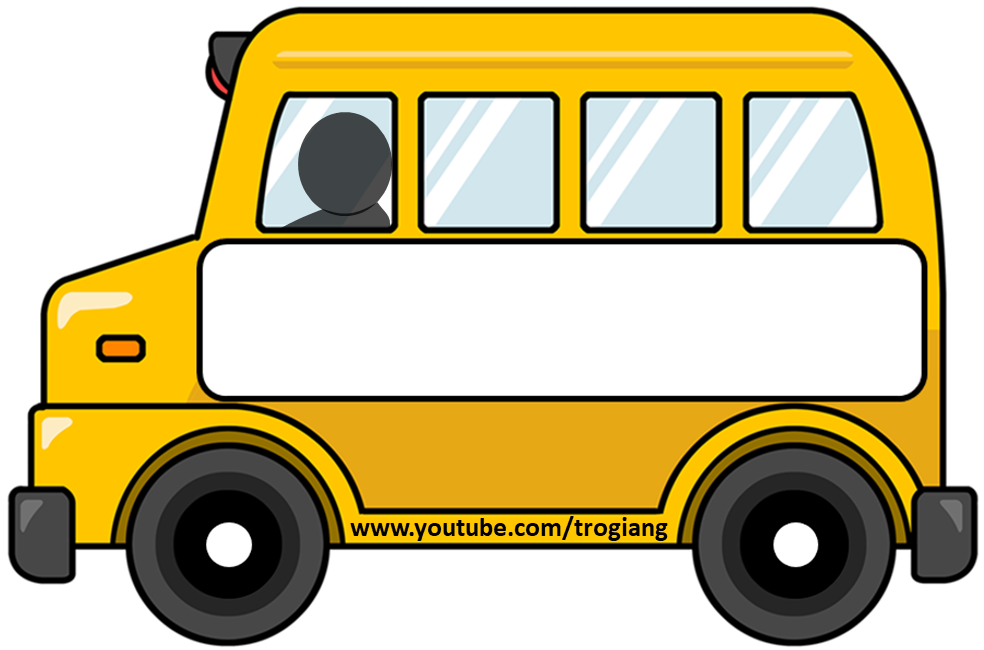 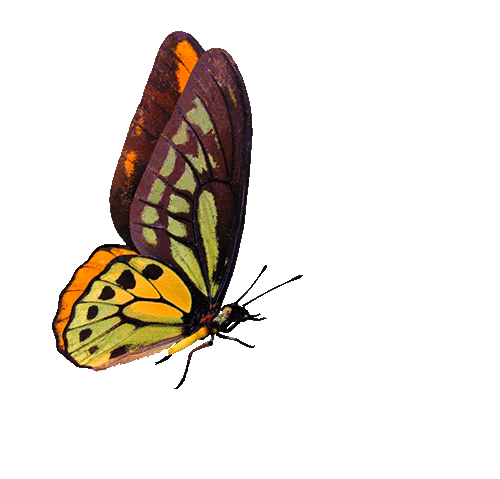 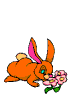 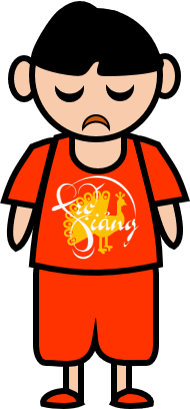 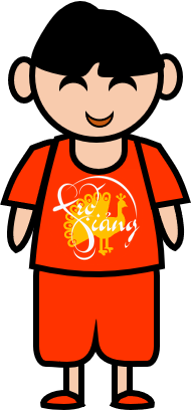 Đáp án: 309 dư 1
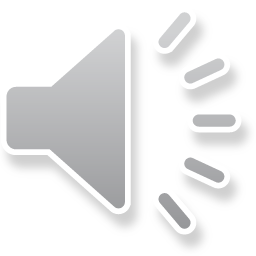 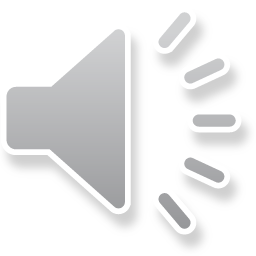 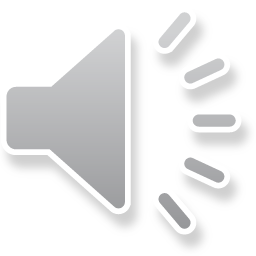 RIGHT/ĐÚNG
WRONG/SAI
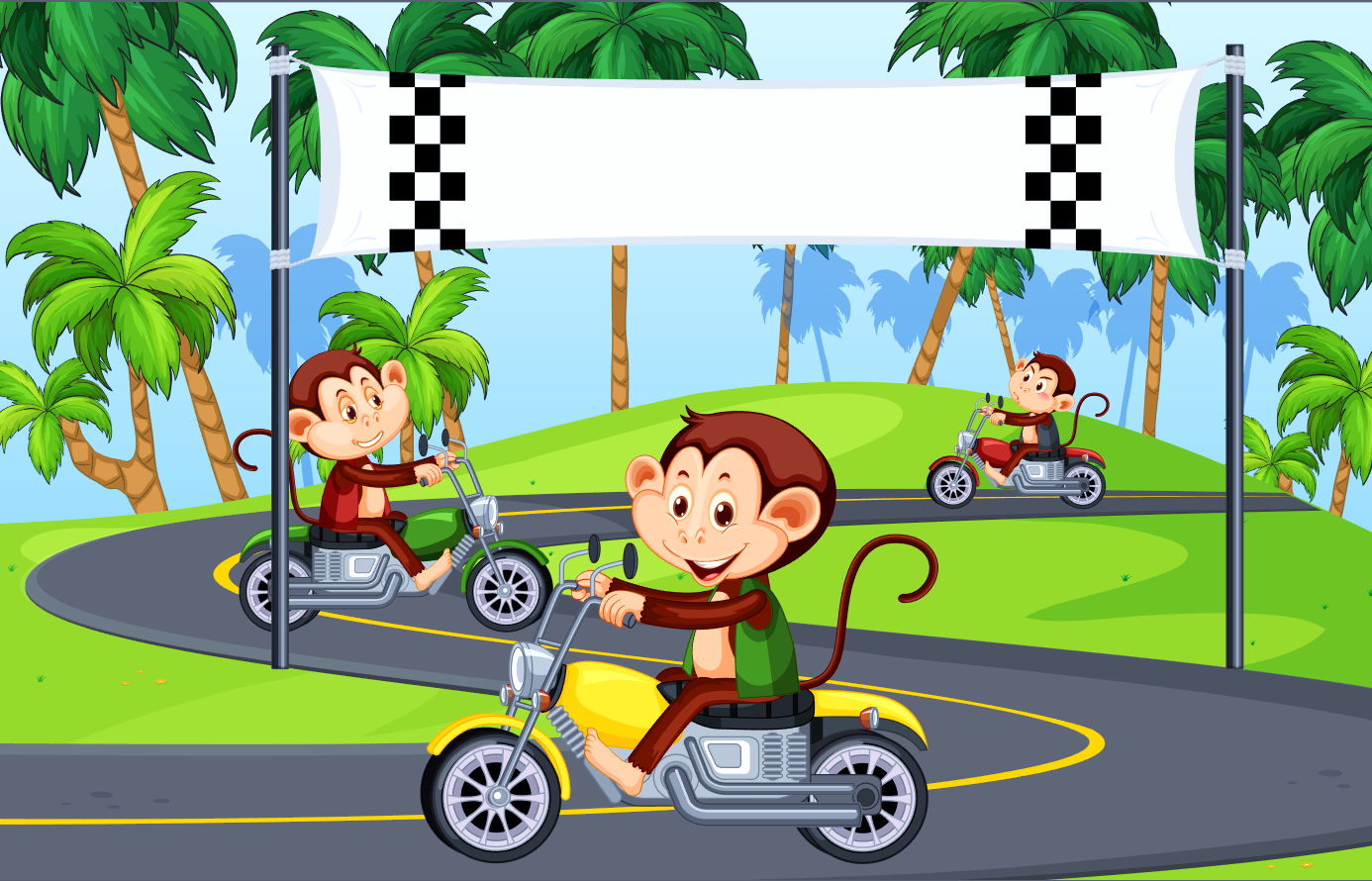 LUYỆN TẬP
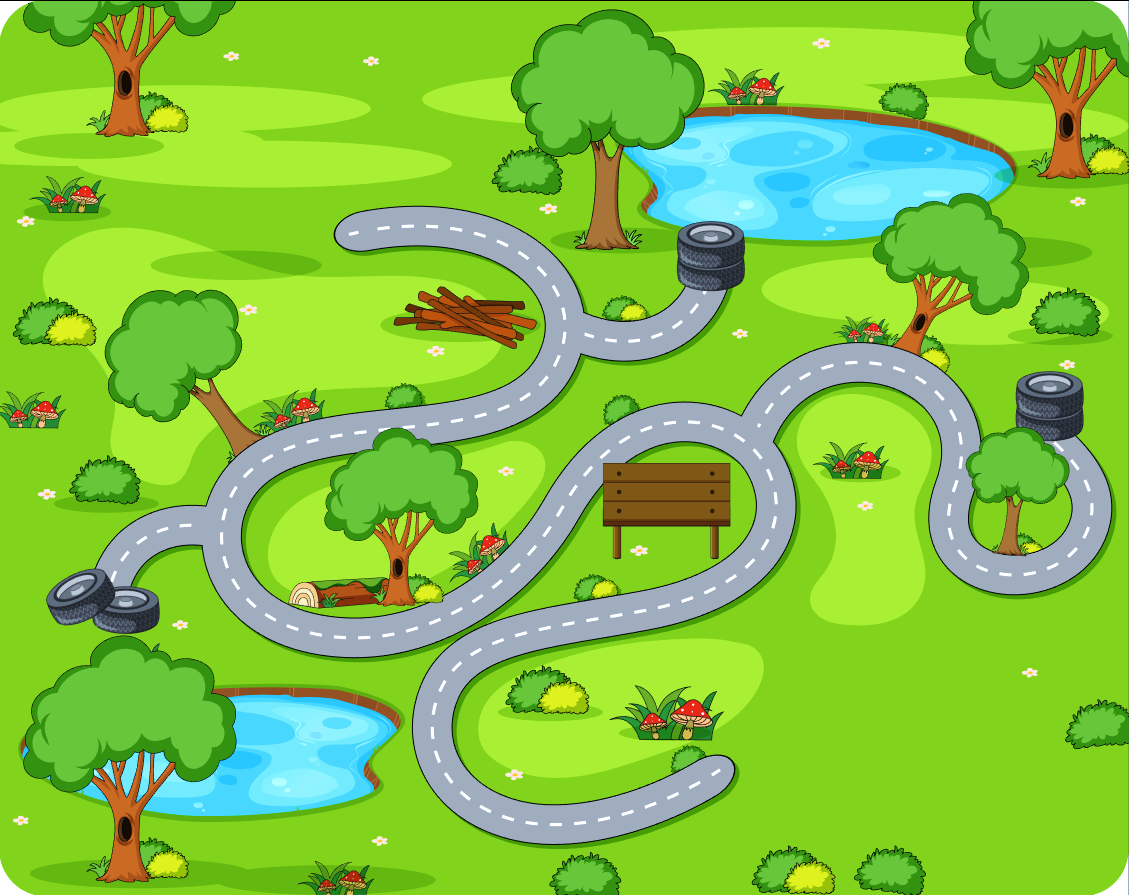 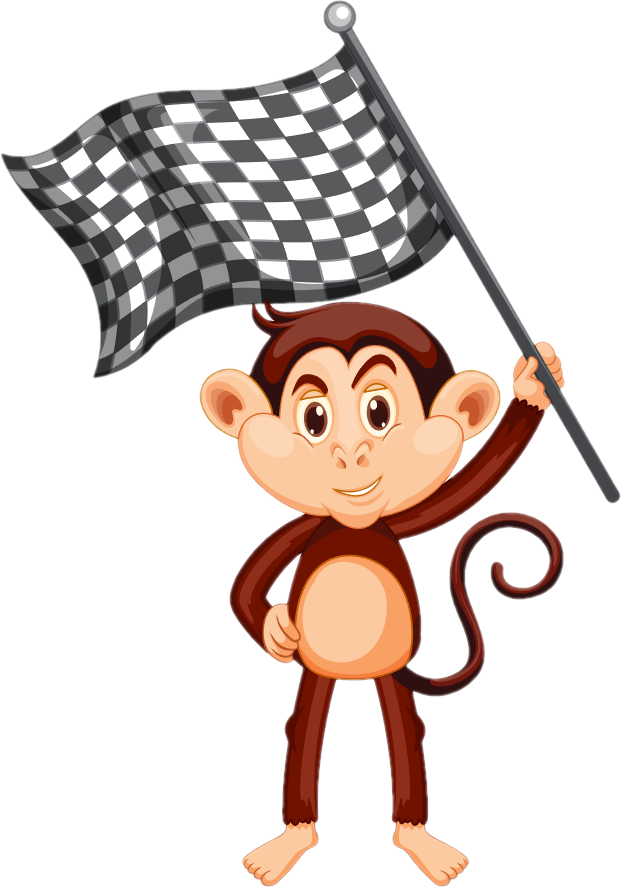 CUỘC ĐUA KÌ THÚ
4
3
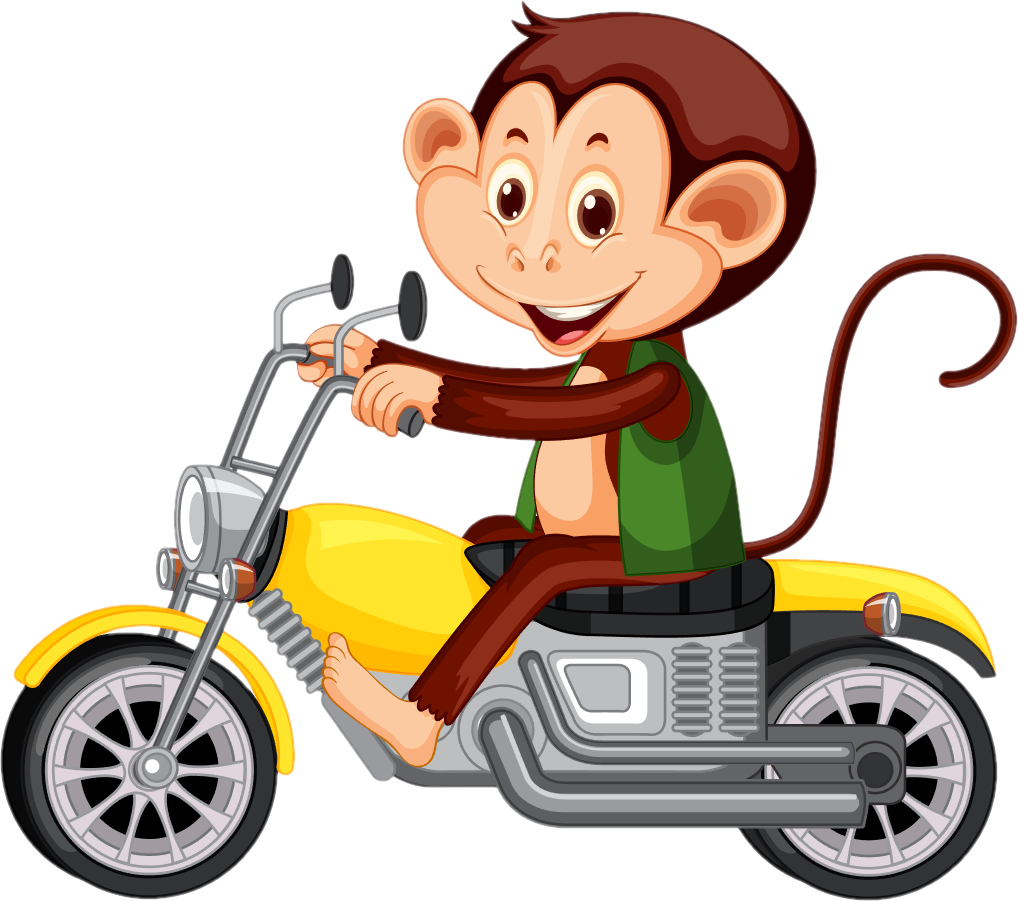 1
2
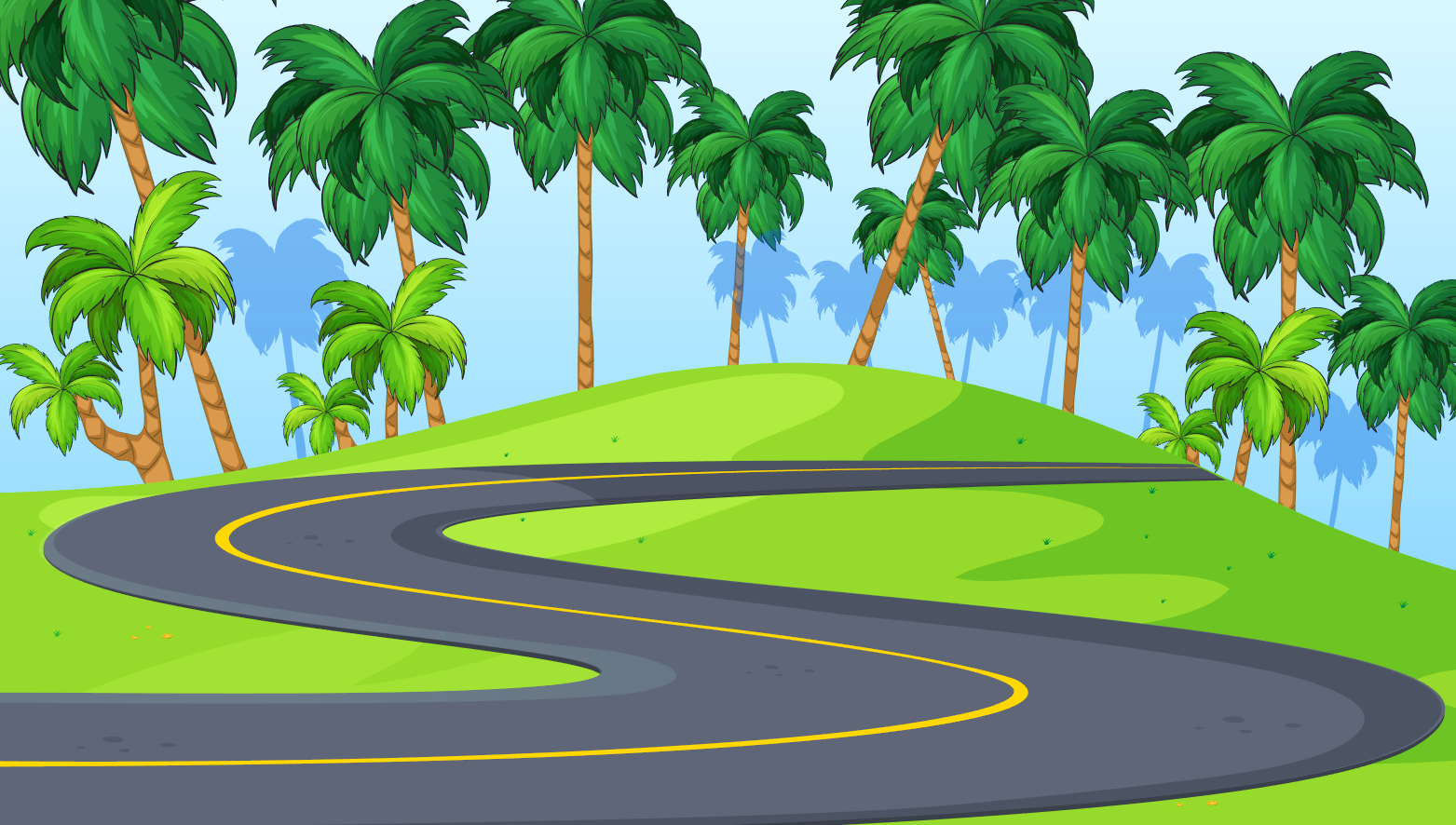 1
Đặt tính rồi tính
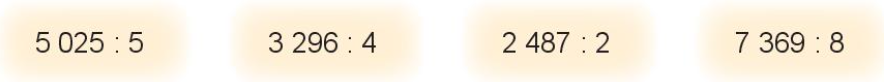 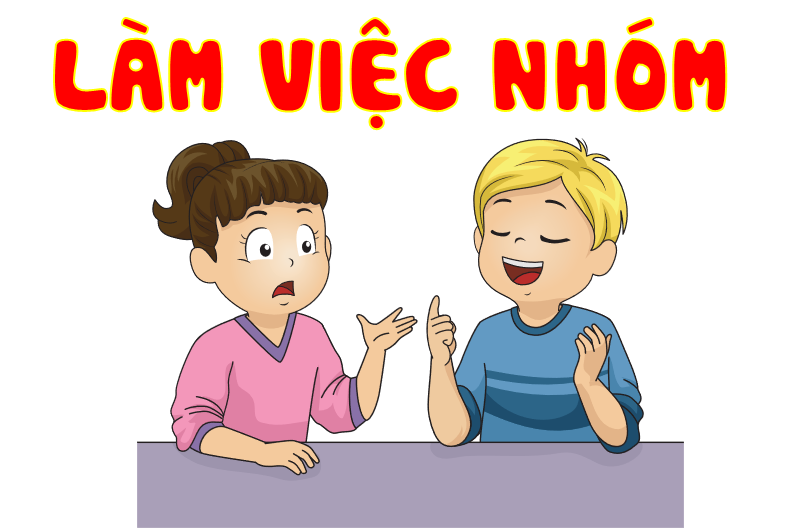 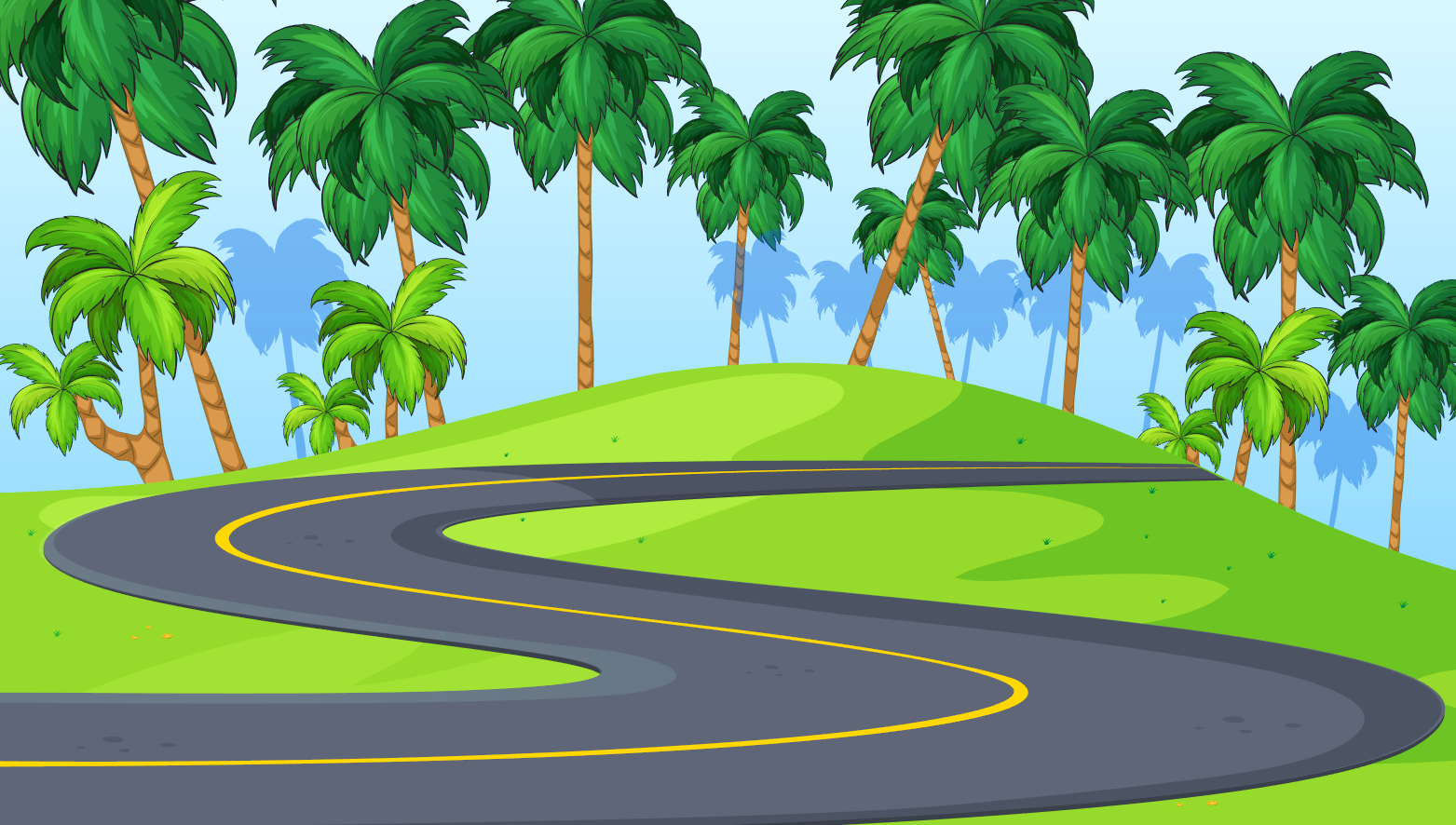 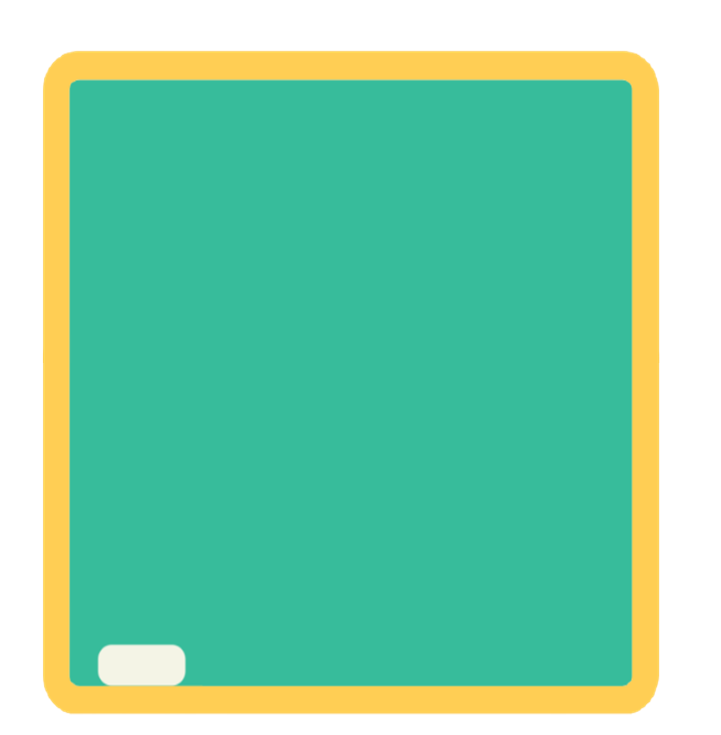 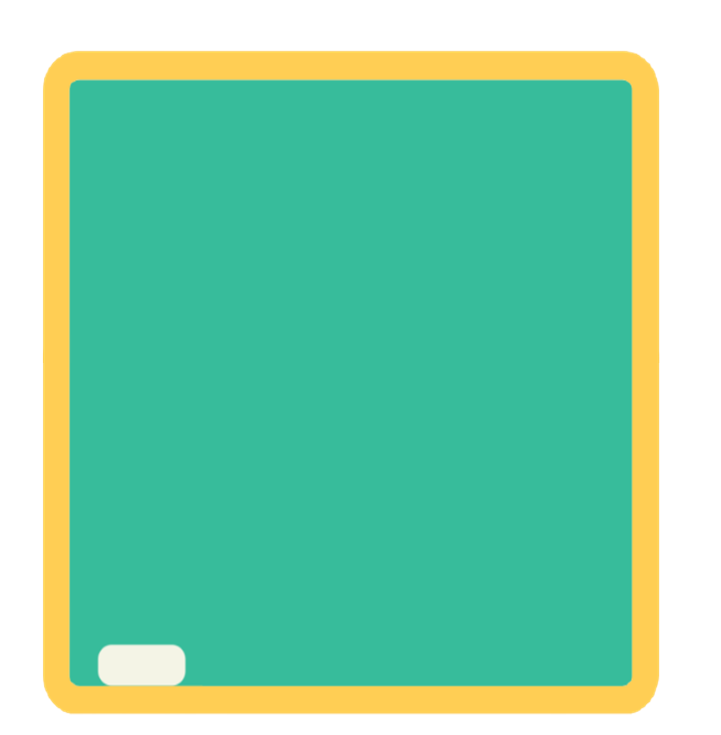 5
4
5 025
3 296
0
0
0
9
1
0
0
5
8
2
4
2
0
6
1
2
5
0
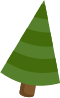 0
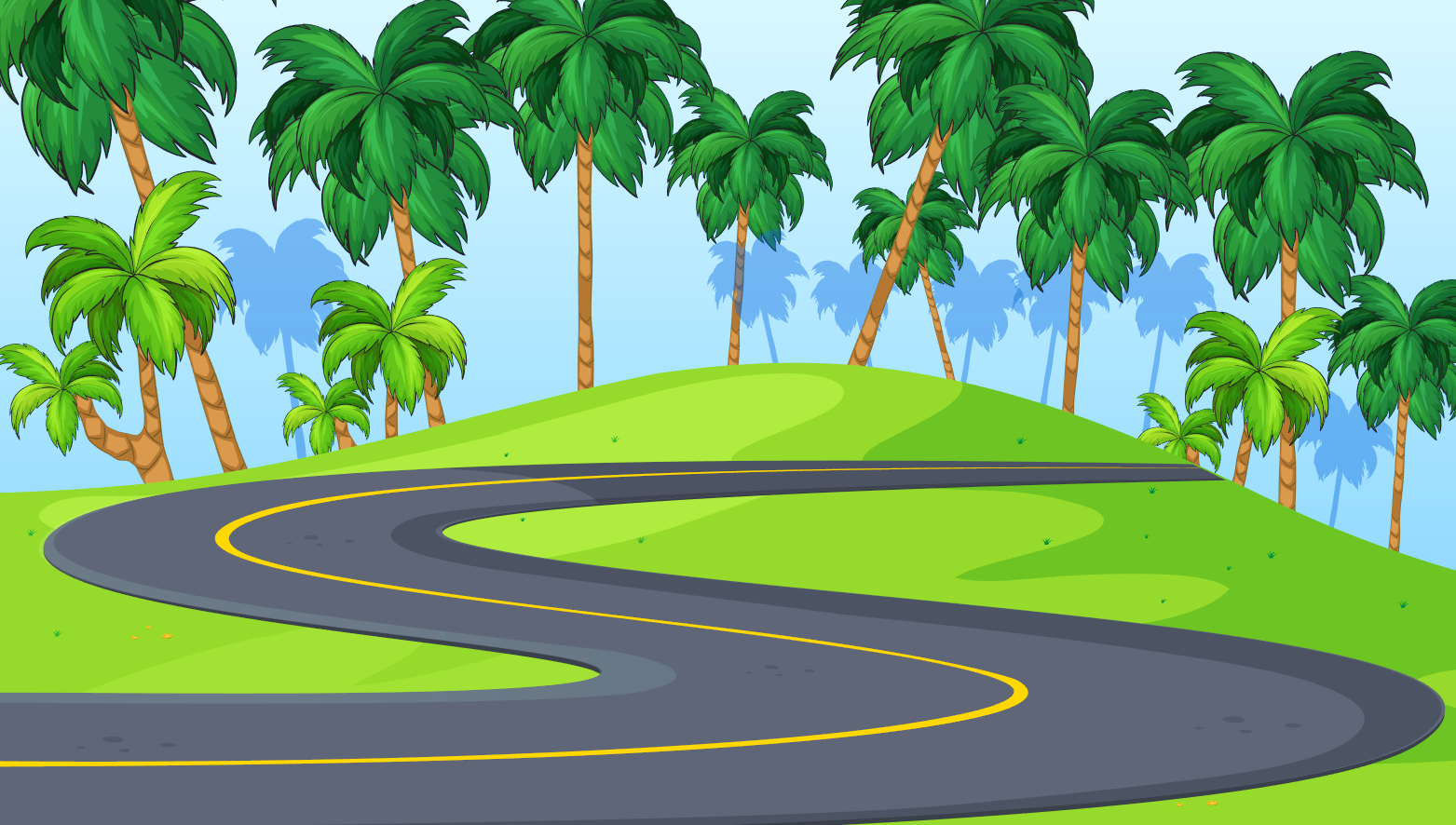 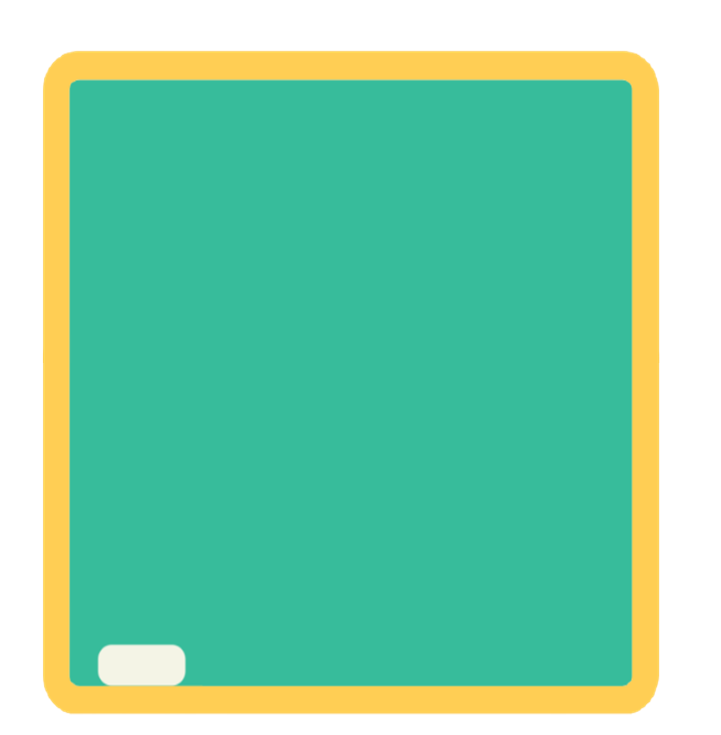 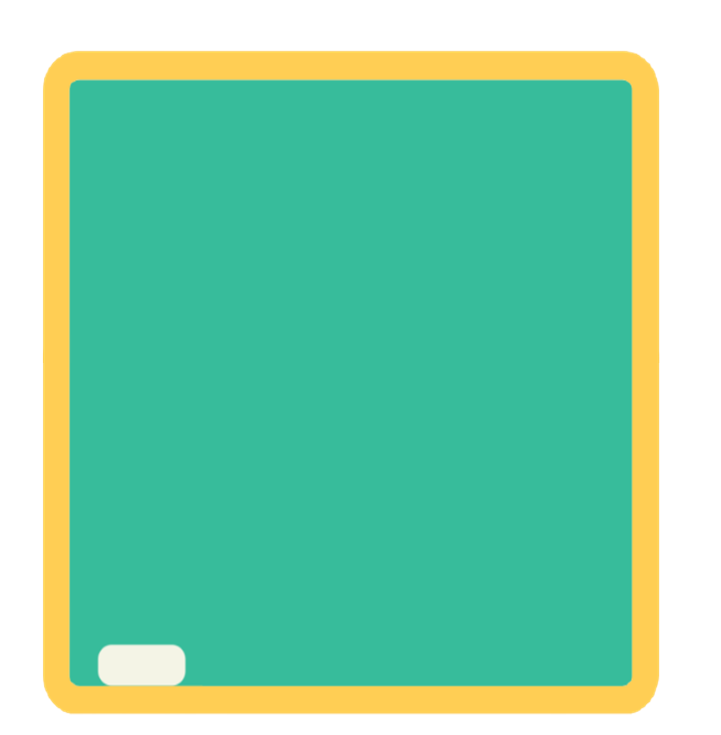 2
8
2 487
7 369
0
4
1
6
1
2
4
3
9
2
1
8
0
9
0
0
7
1
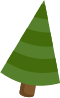 1
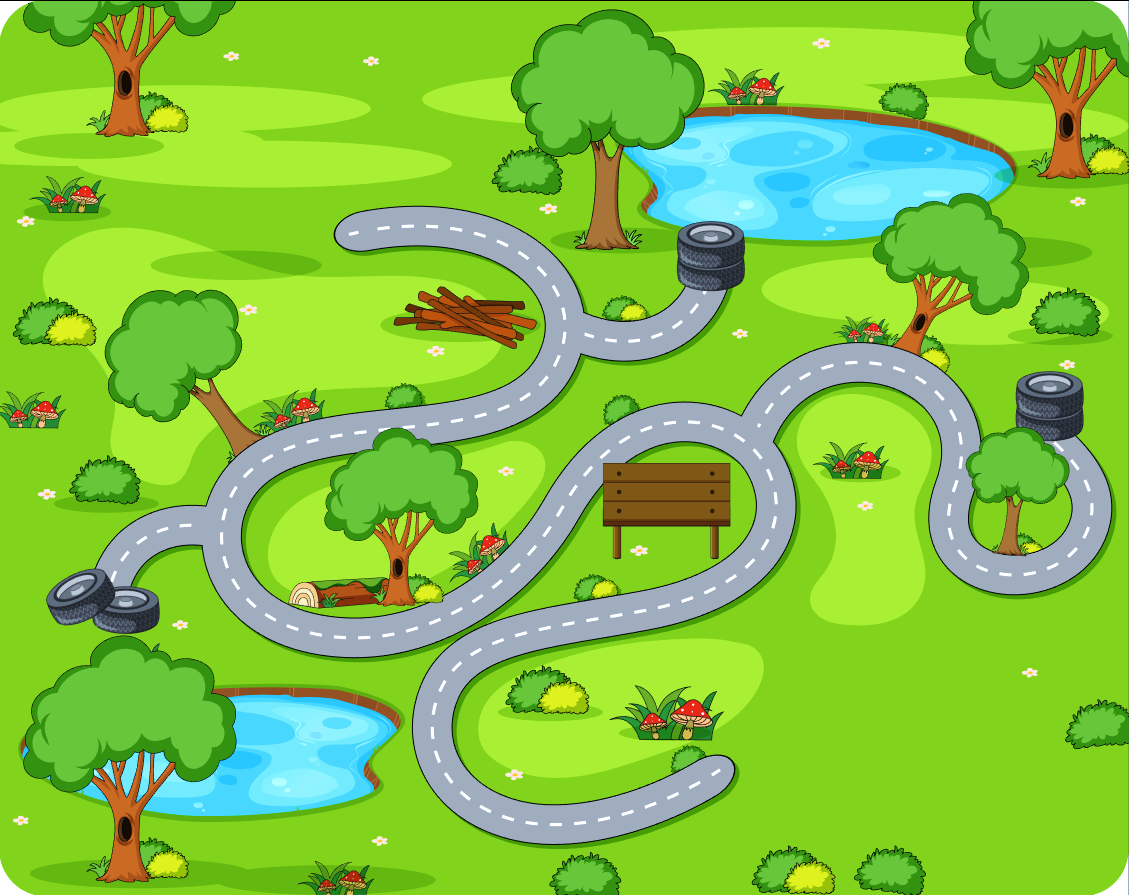 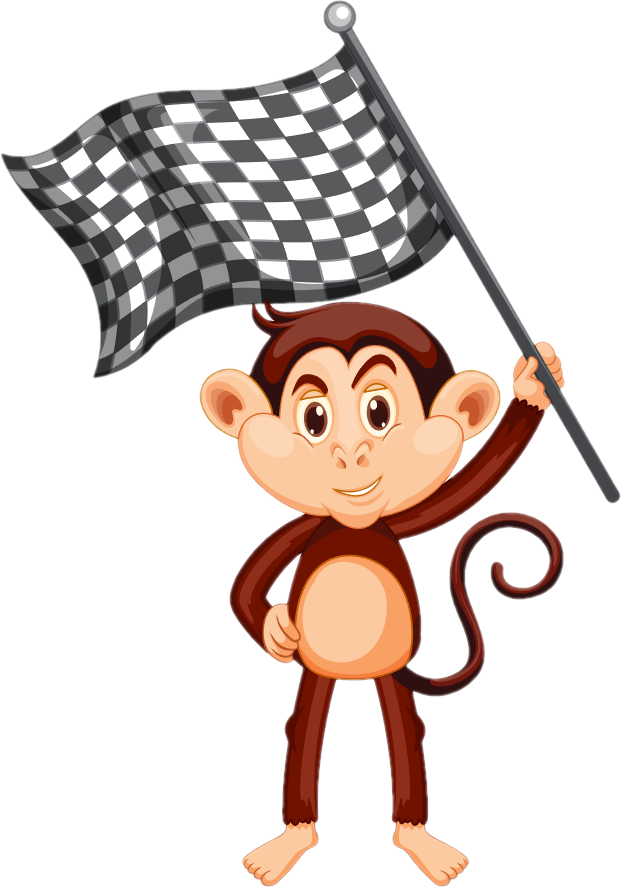 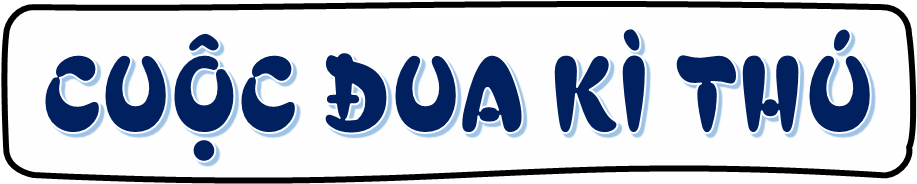 4
3
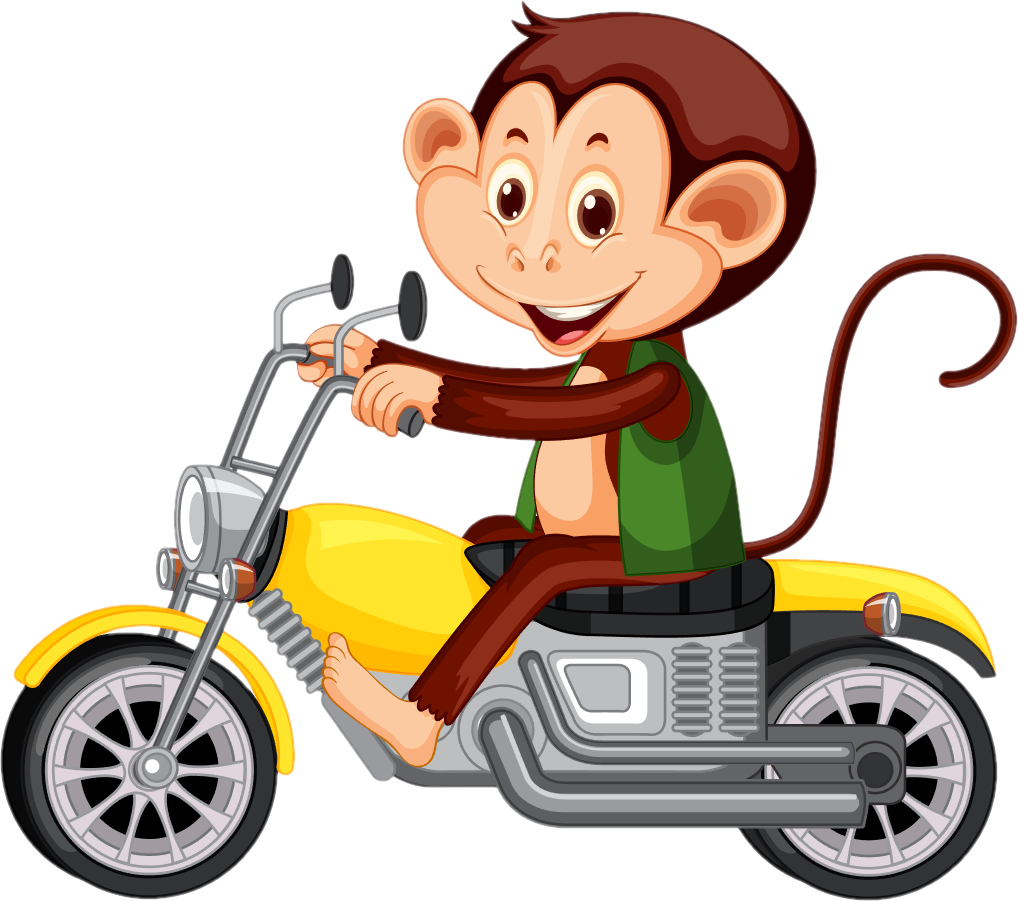 1
2
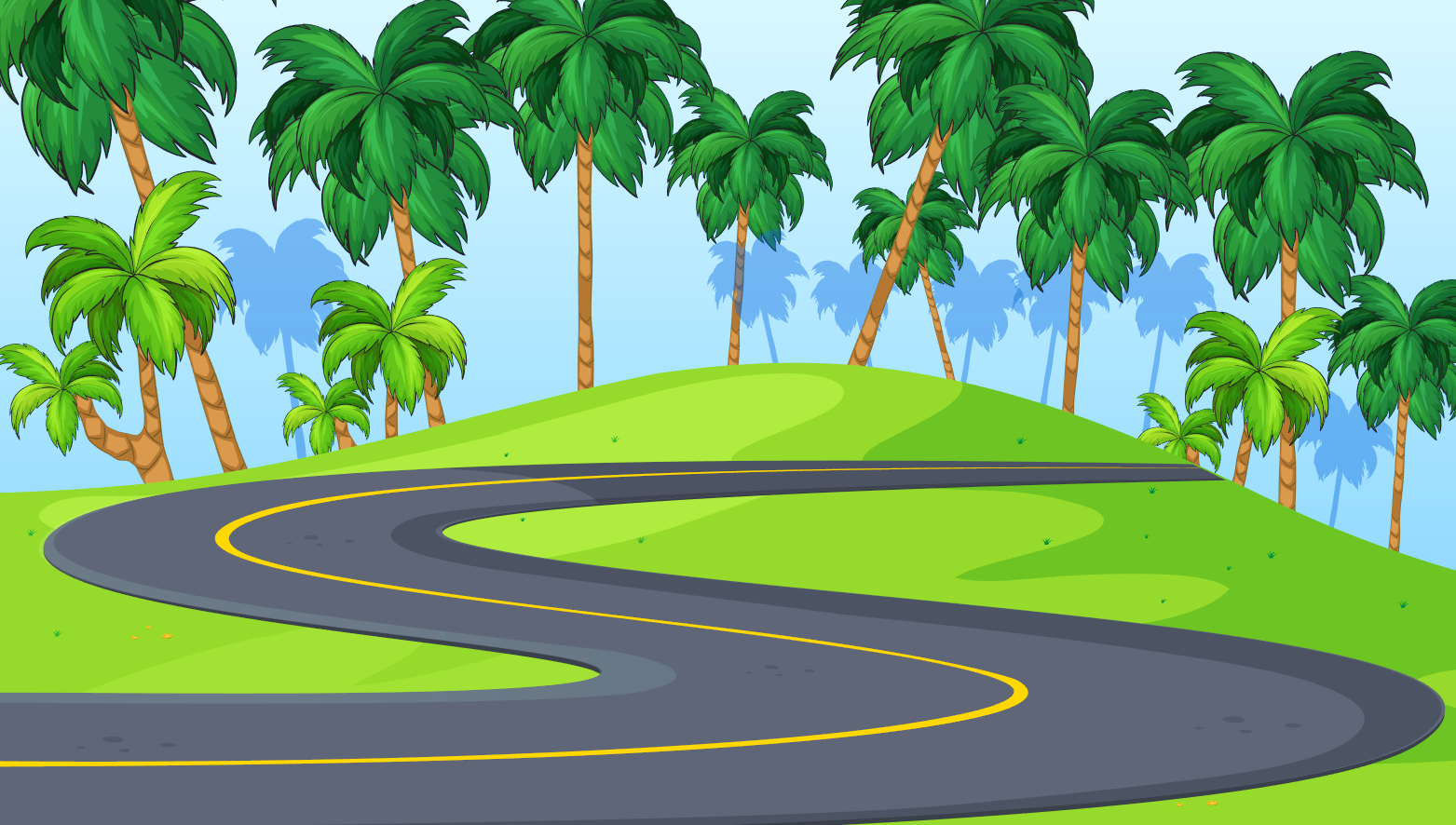 2
Tính nhẩm (theo mẫu):
Mẫu: 8 000 : 2 = ?
Nhẩm: 8 nghìn : 2 = 4 nghìn
8 000 : 2 = 4 000
a) 7000 : 7
b) 9000 : 3
c) 8000 : 4
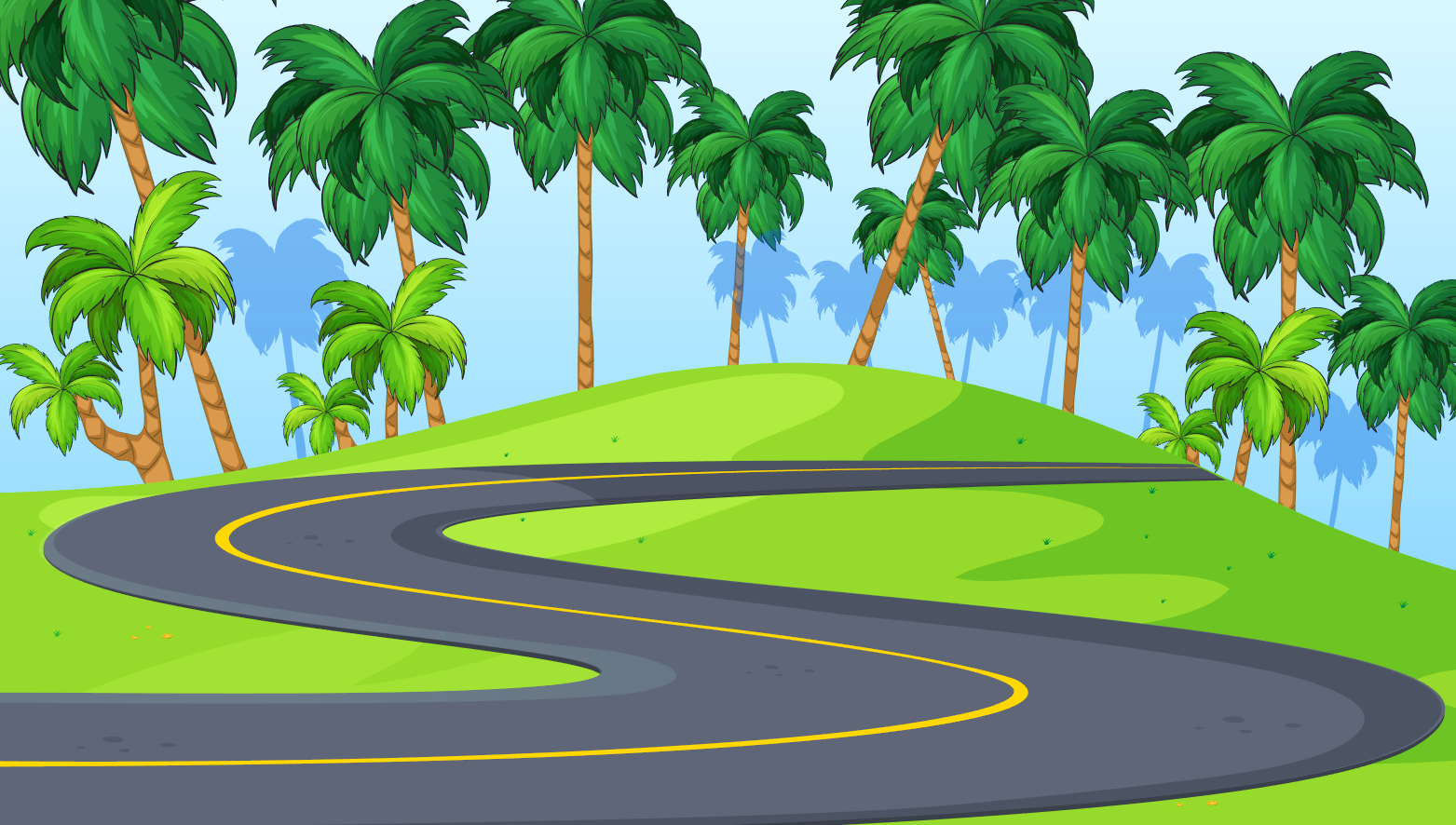 b) 9000 : 3
a) 7000 : 7
Nhẩm: 9 nghìn : 3 = 3 nghìn
Nhẩm: 7 nghìn : 7 = 1 nghìn
9000 : 3 = 3000
7000 : 7 = 1000
c) 8000 : 4
Nhẩm: 8 nghìn : 4 = 2 nghìn
8000 : 4 = 2000
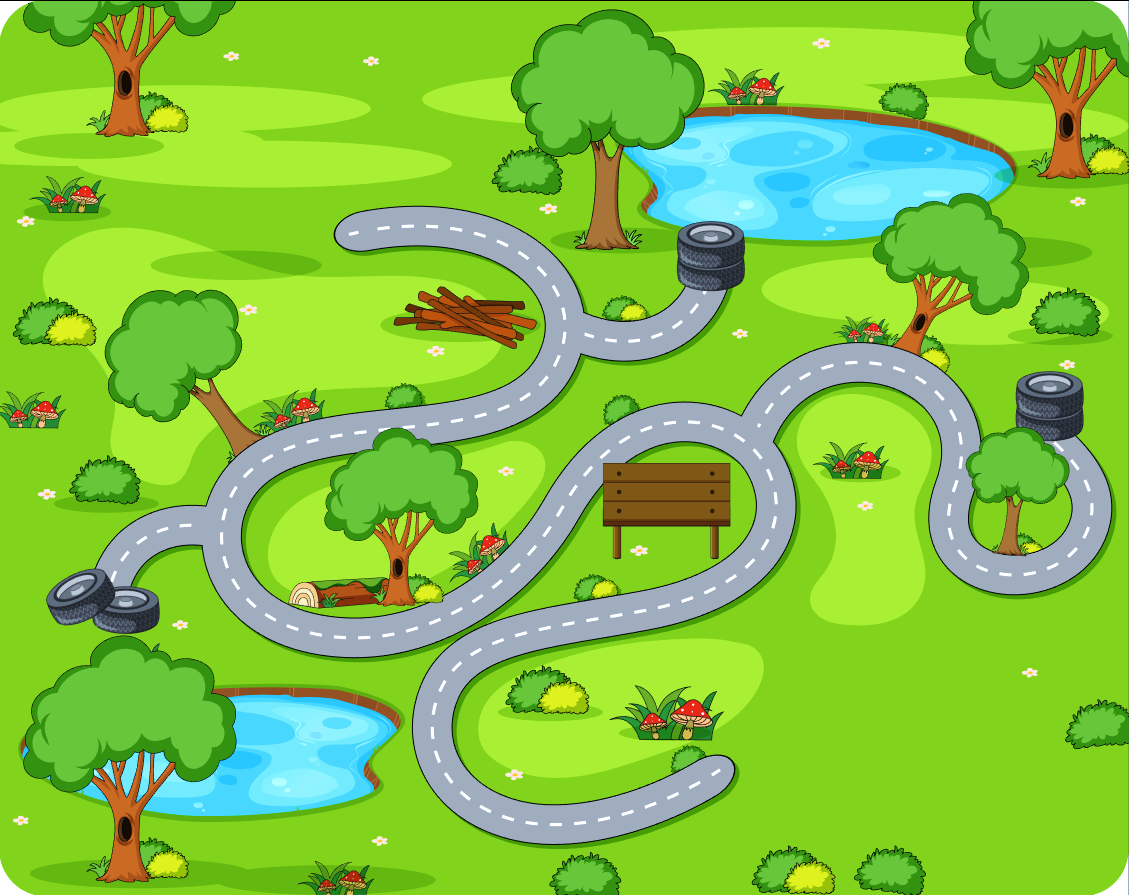 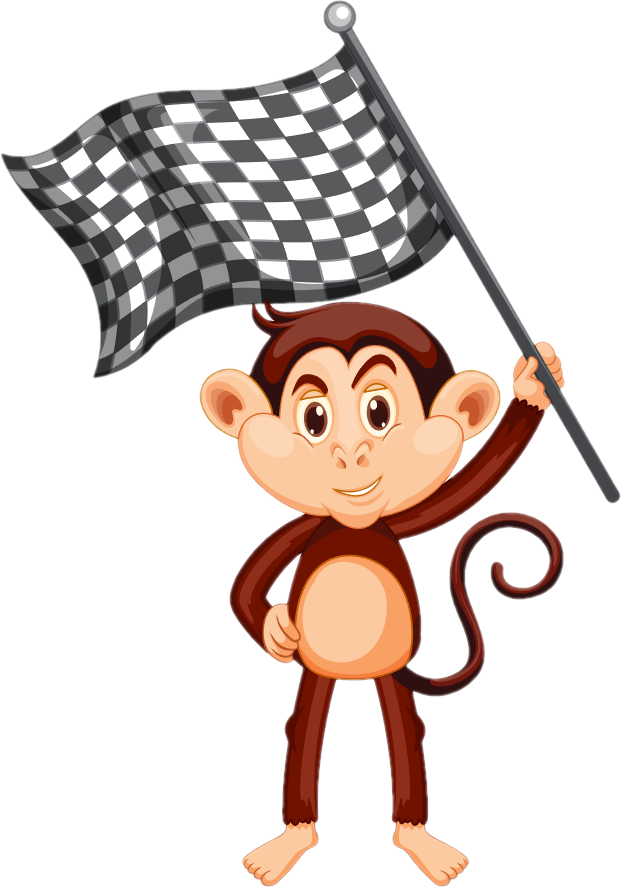 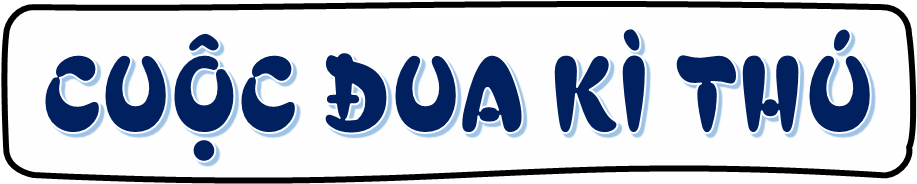 4
3
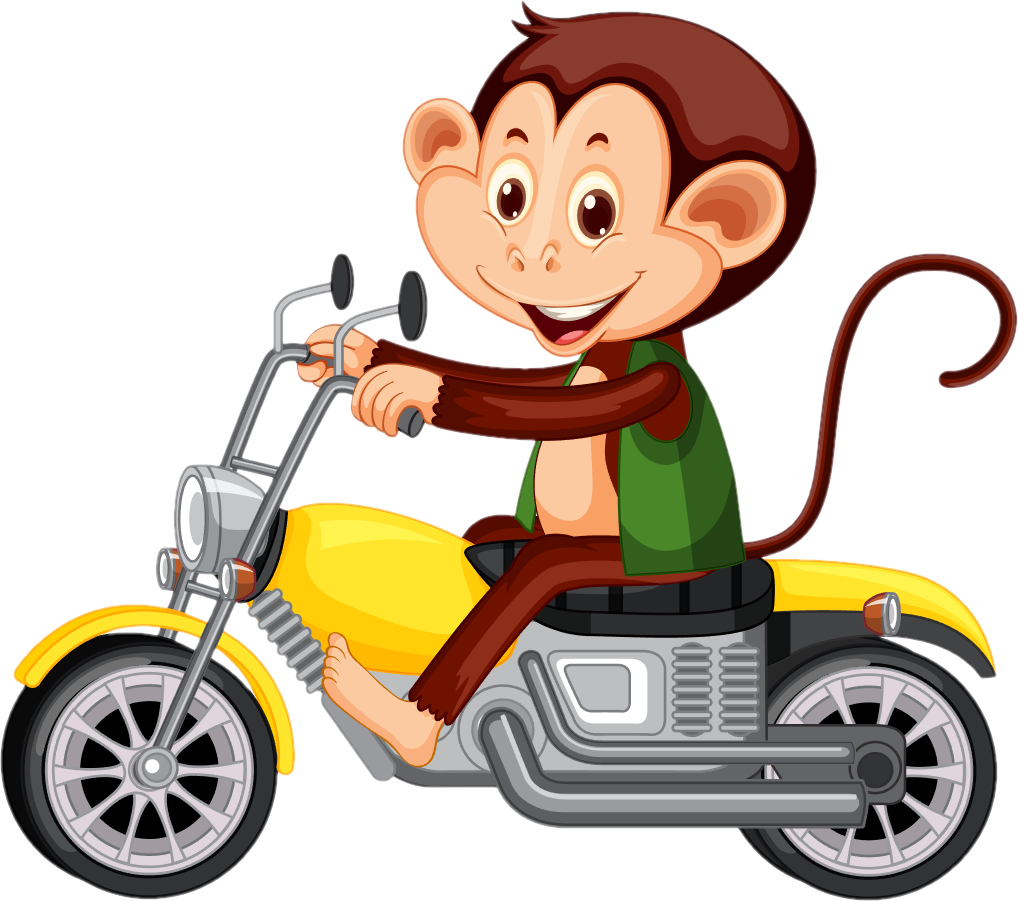 2
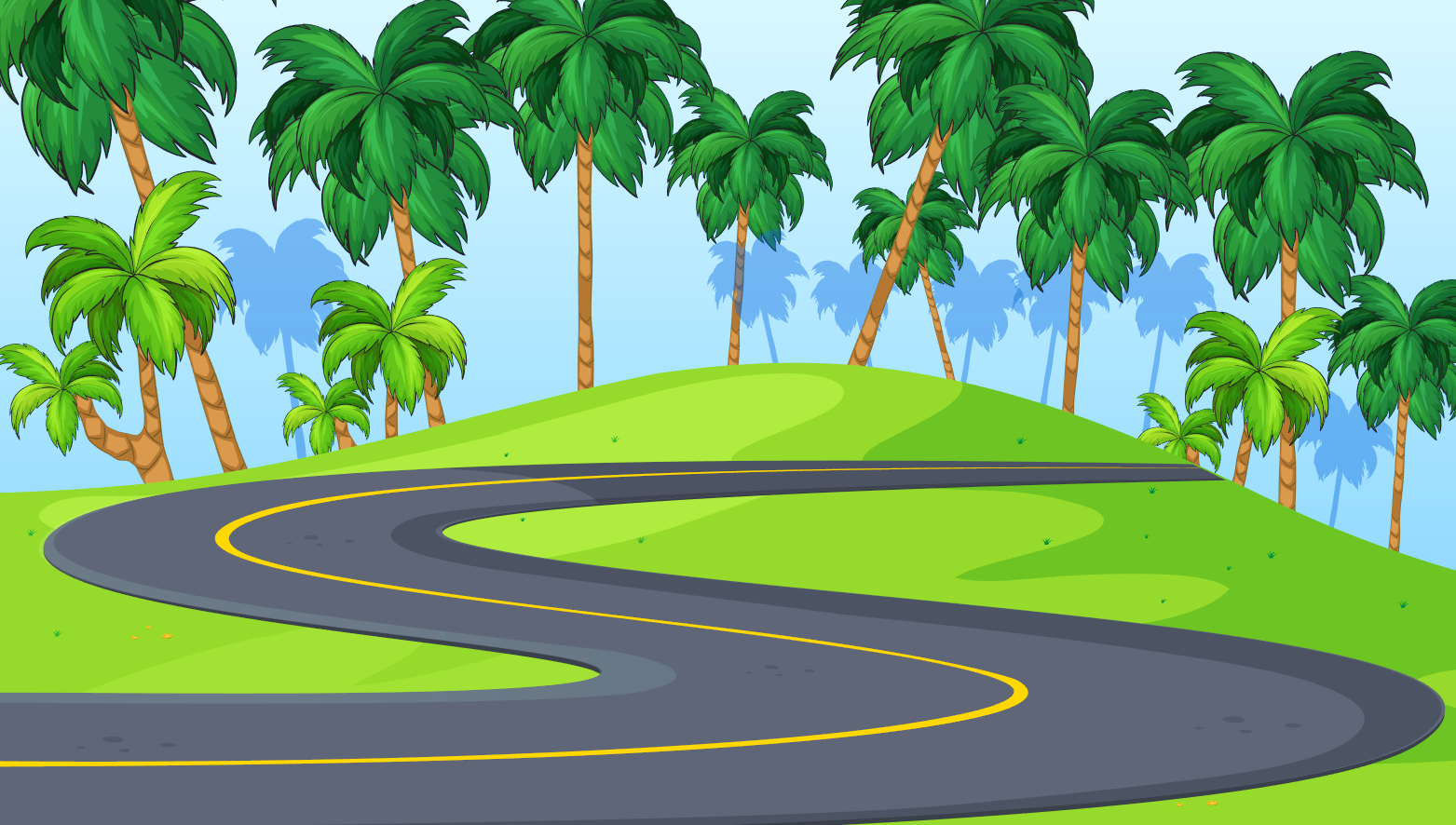 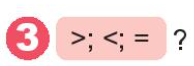 6000 : 2         2999

b) 3000 : 3         200 × 5

c) 3500 : 5         4000 : 5
>
?
3 000
=
?
1 000
1 000
<
?
800
750
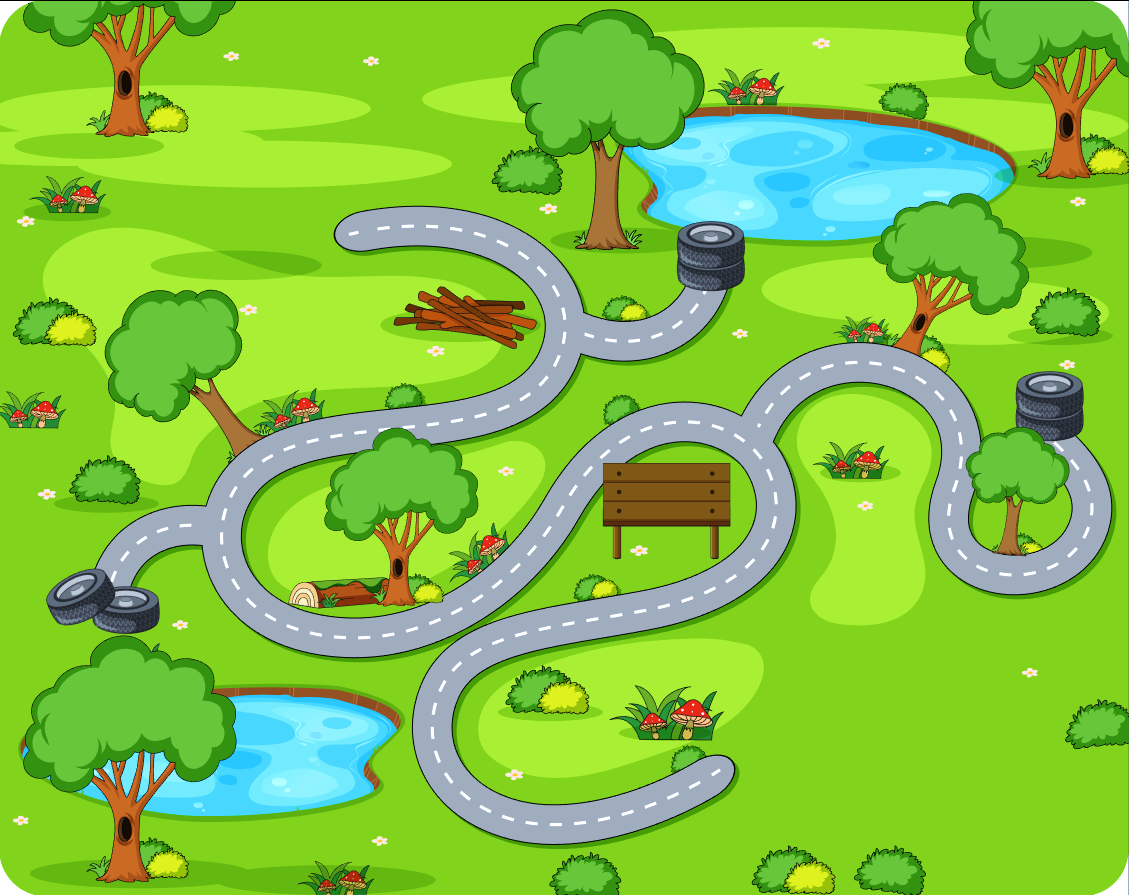 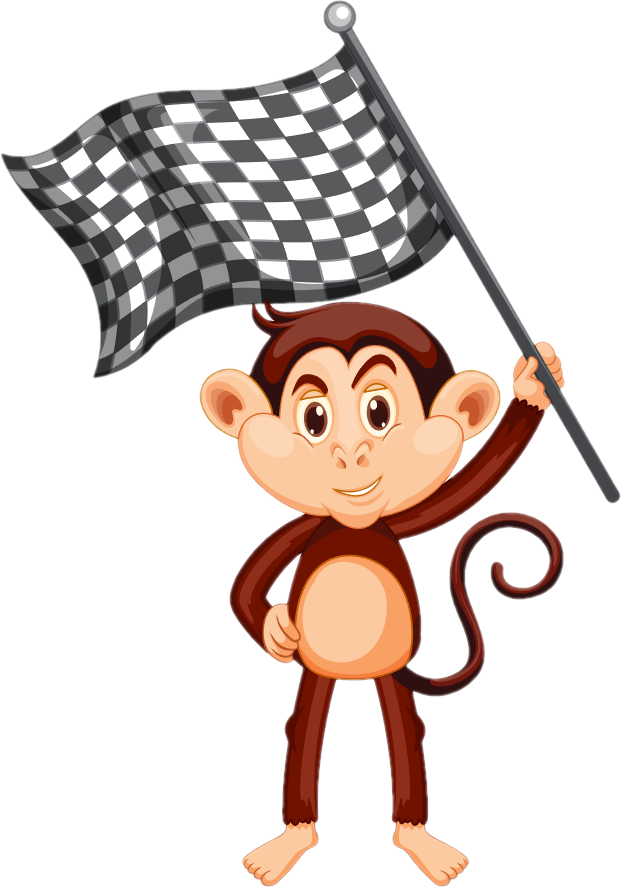 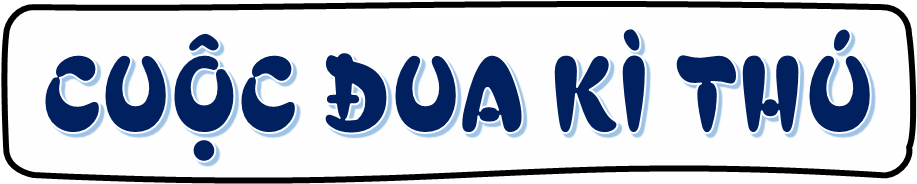 4
3
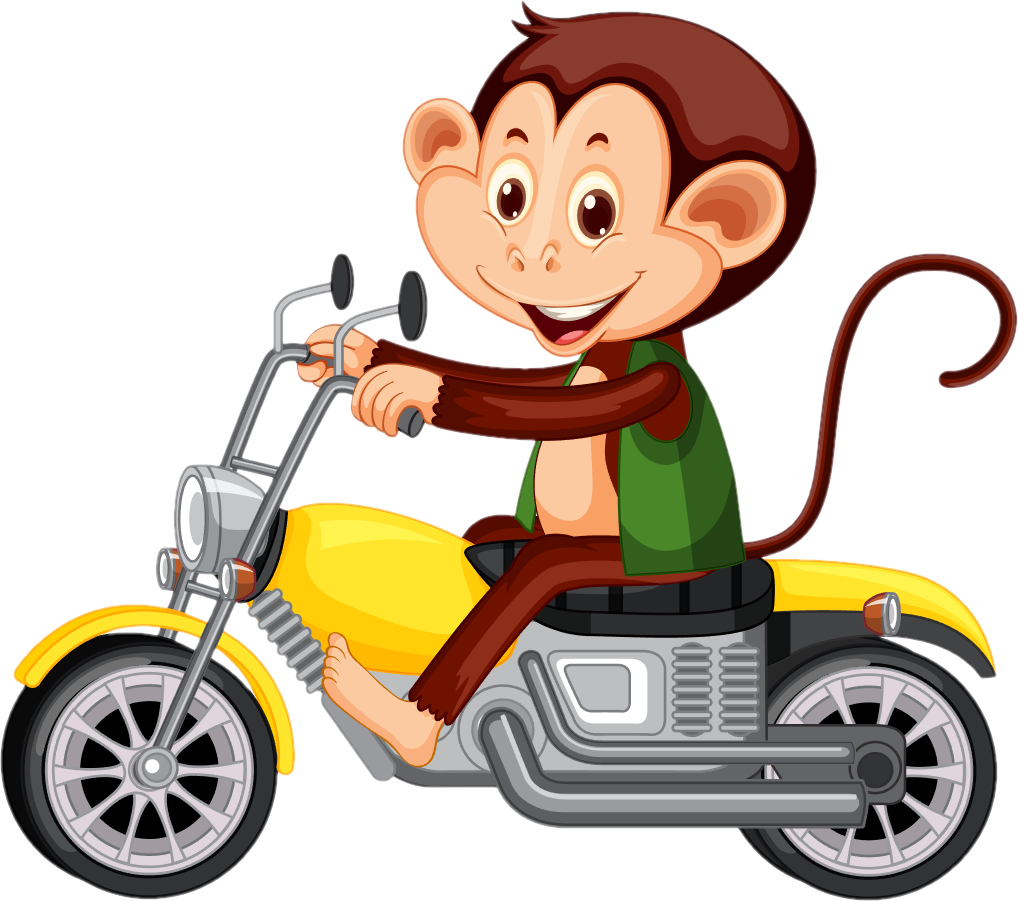 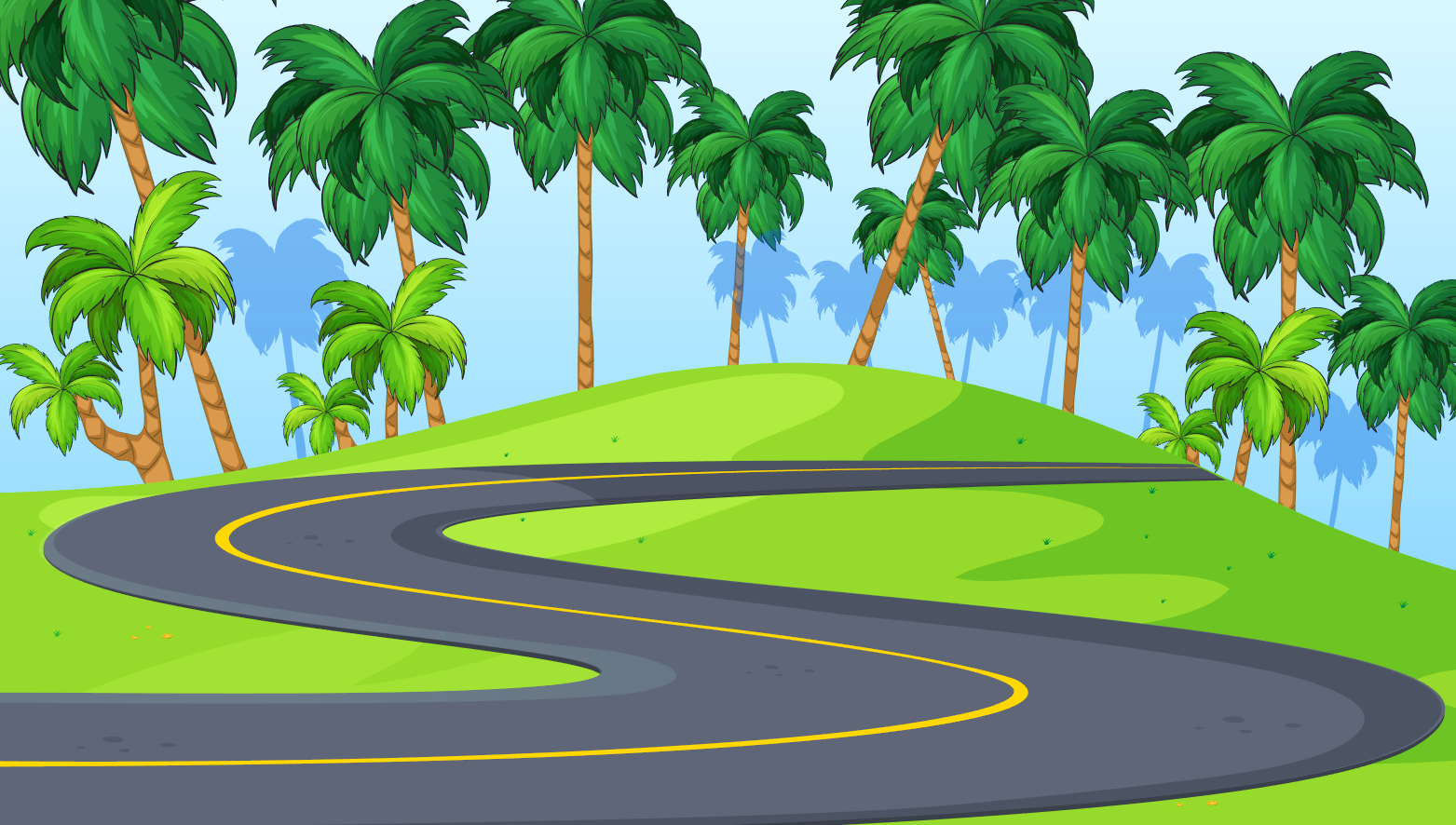 4
Số?
Có ba vệ tinh bay quanh một thiên thể. Vệ tinh B bay một vòng được 1527 km, dài gấp 3 lần một vòng của vệ tinh A. Vậy vệ tinh A bay một vòng được .?. km.
Vệ tinh C bay một vòng dài gấp 4 lần một vòng của vệ tinh A. Vậy vệ tinh C bay một vòng được .?. km.
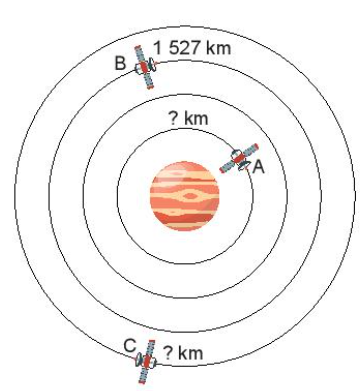 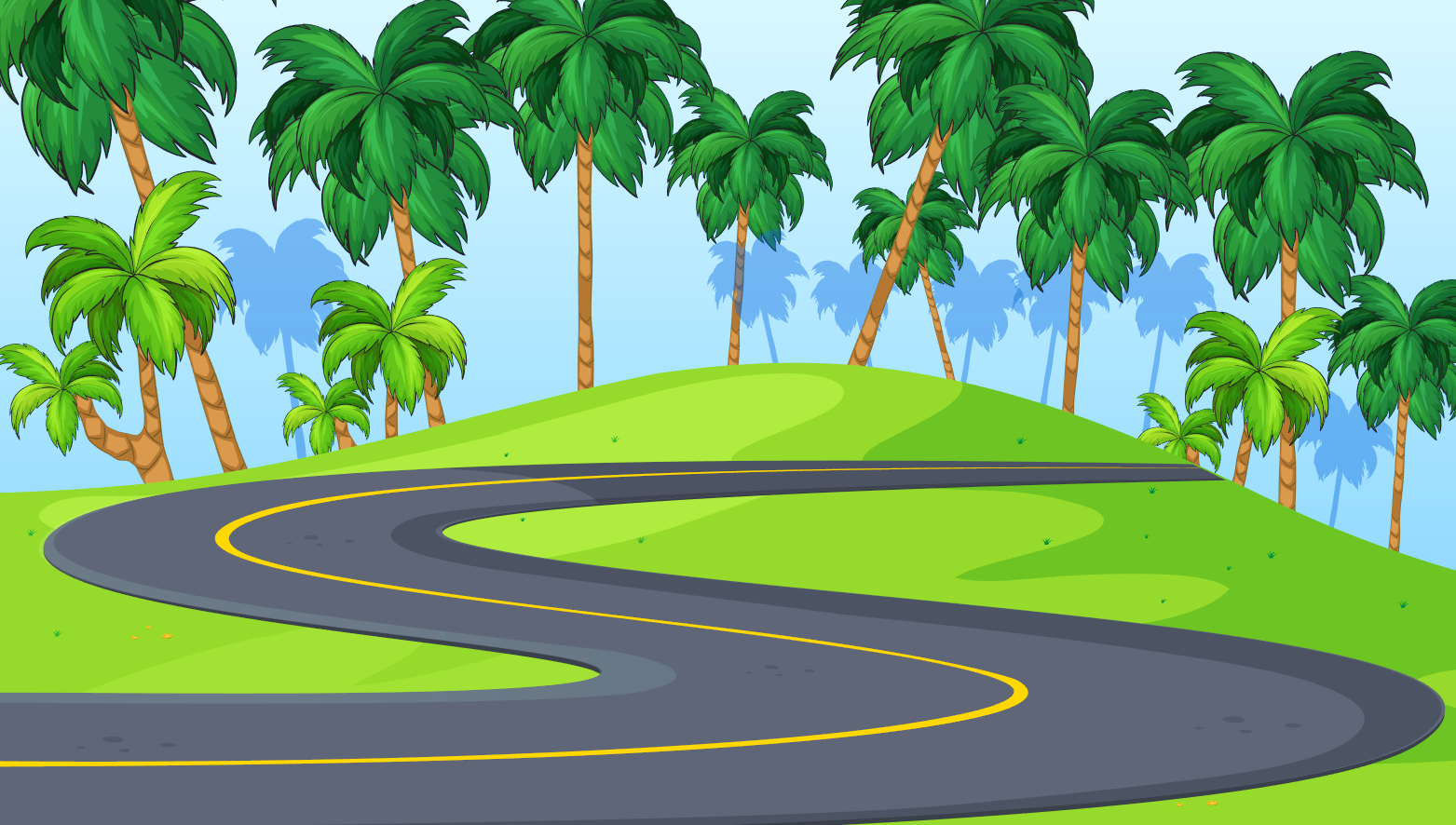 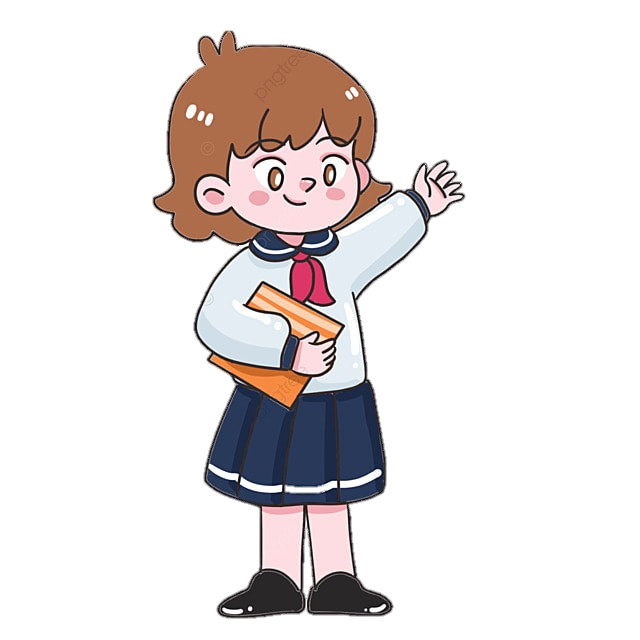 Bước 1: Tính vệ tinh A bay một vòng được bao nhiêu km.
Bước 2: Tính vệ tinh C bay một vòng được bao nhiêu km.
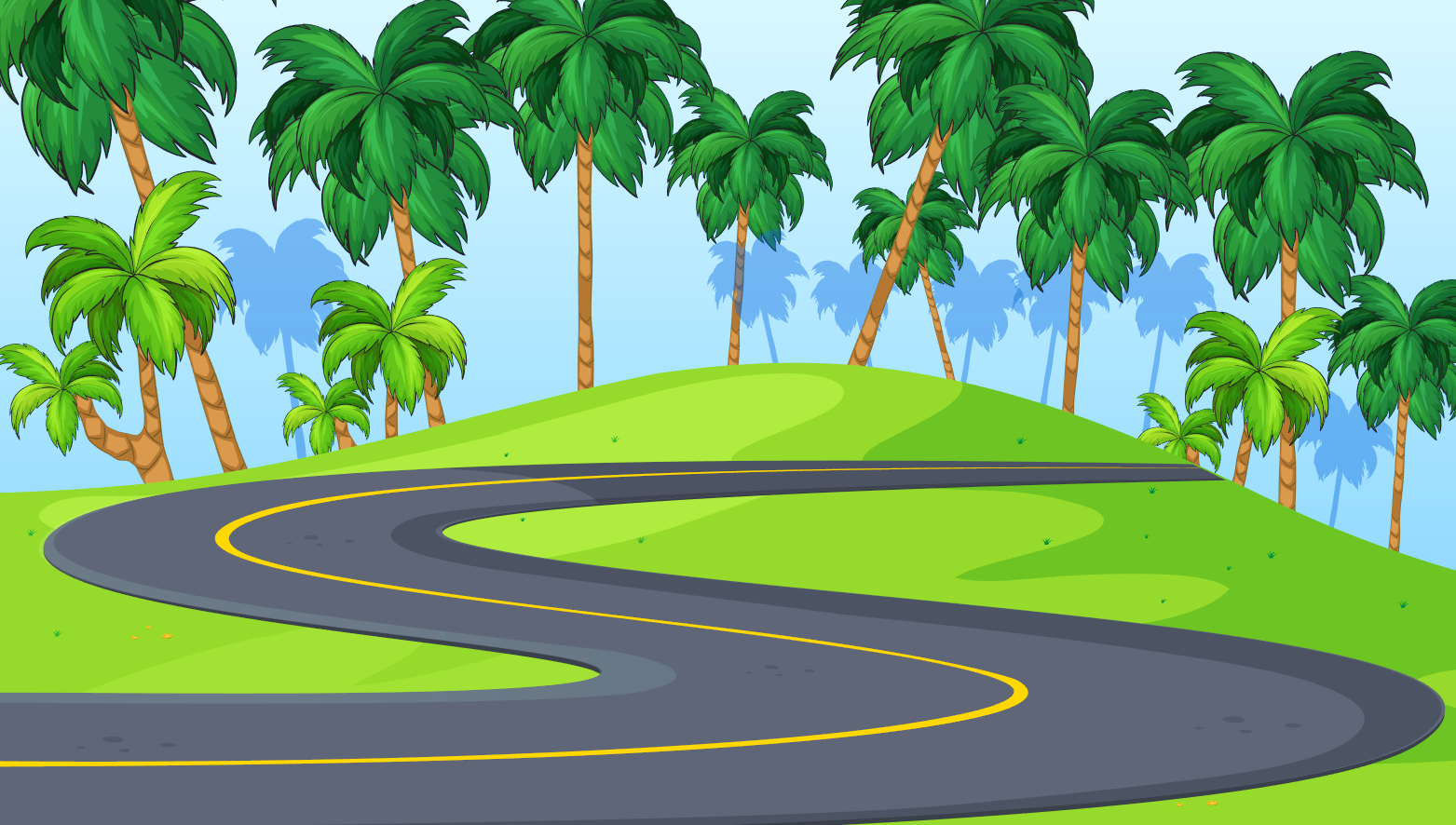 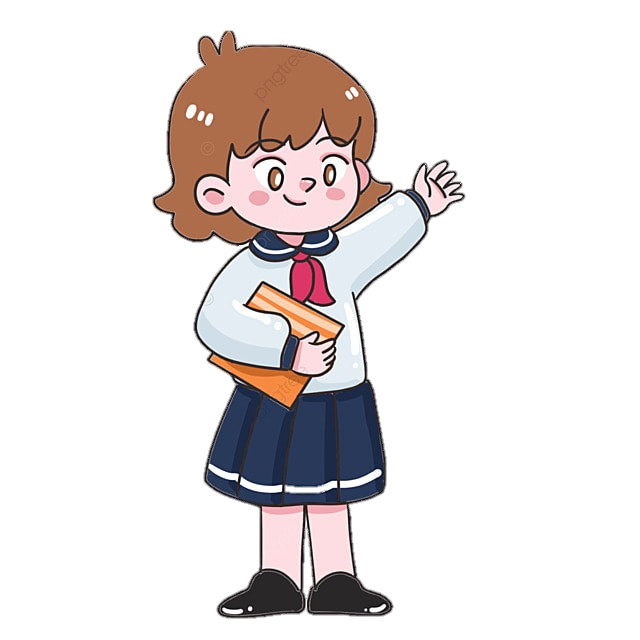 Bài giải:
Vệ tinh A bay 1 vòng được số km là: 
1527 : 3 = 509 (km)
Vệ tinh C bay 1 vòng được số km là:
509 x 4 = 2036 (km)
Đáp số: Vệ tinh A: 509 km;
                  Vệ tinh C: 2036 km
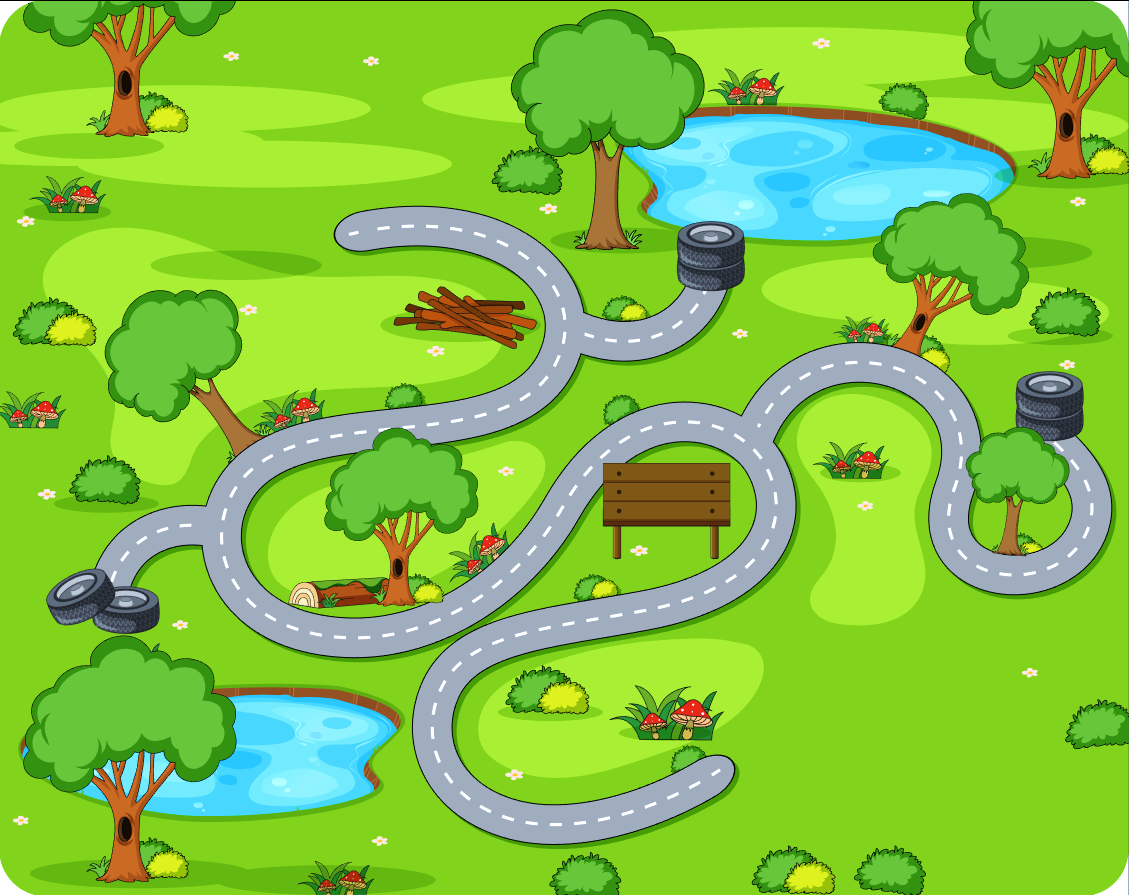 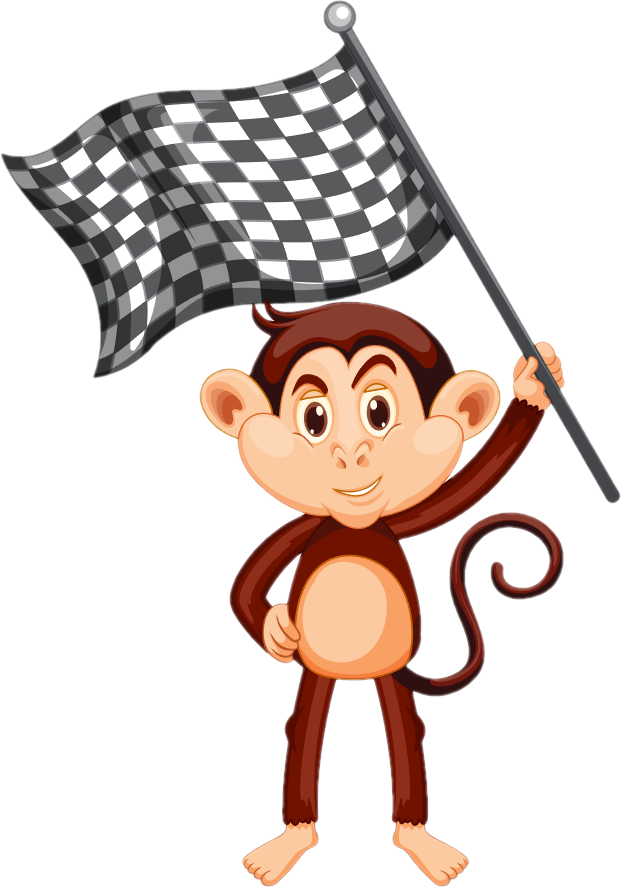 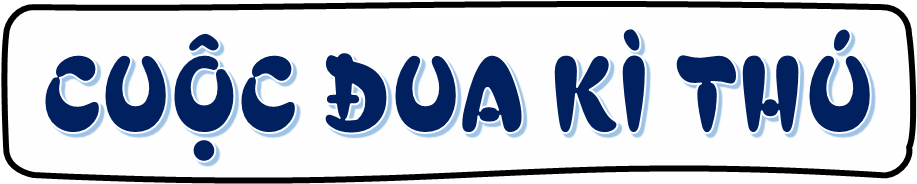 4
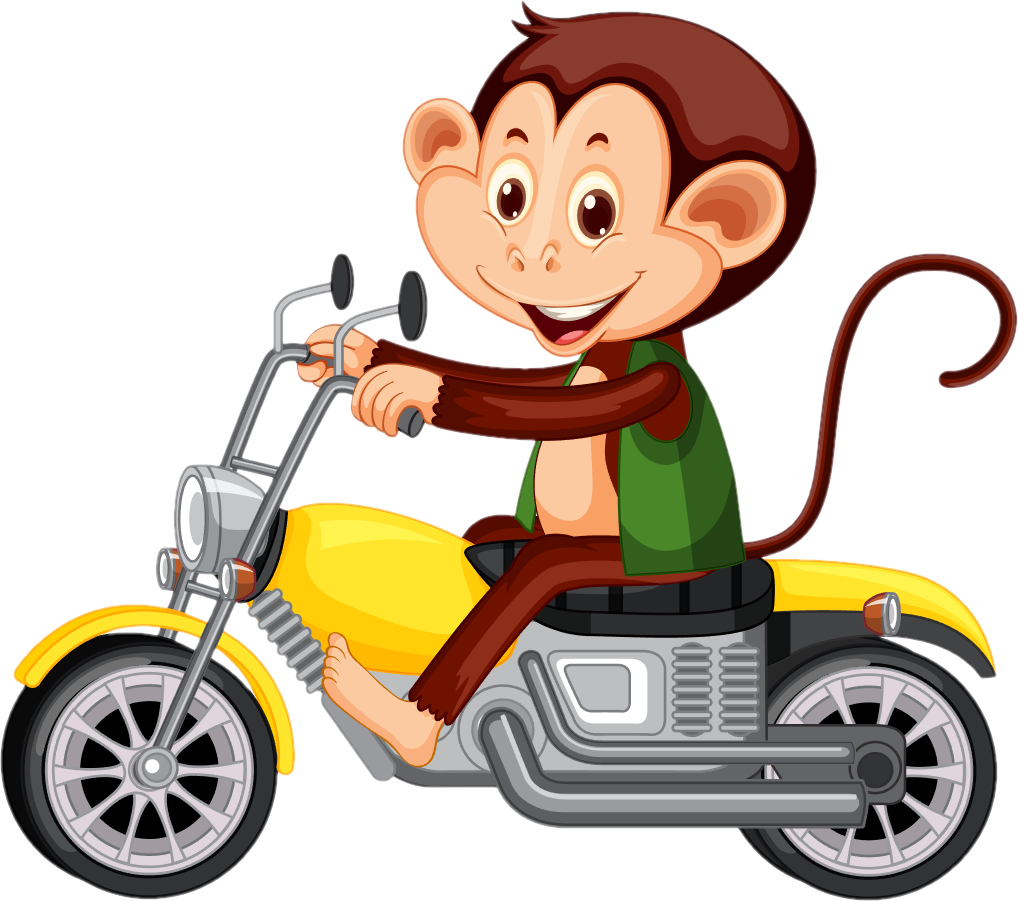 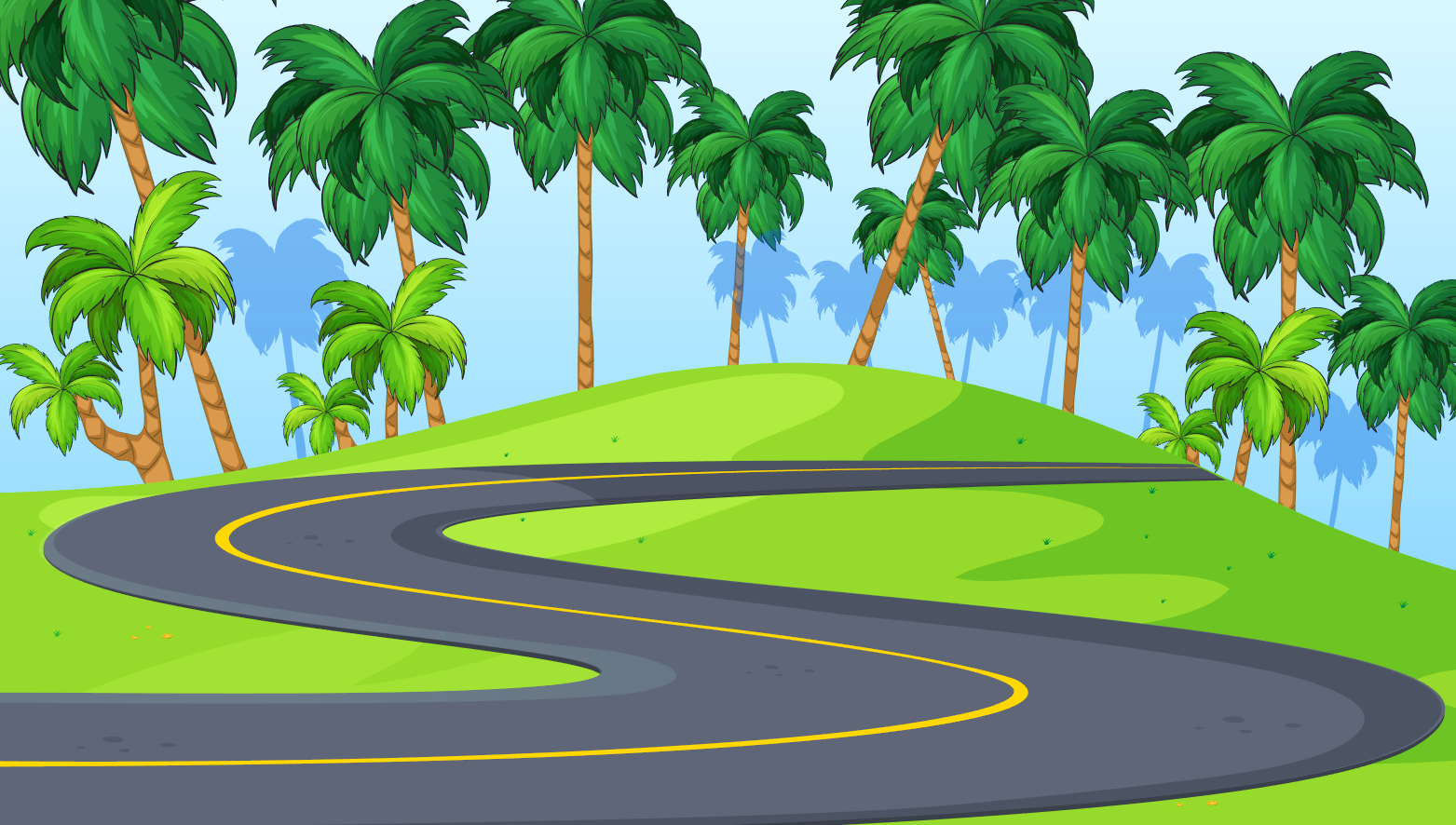 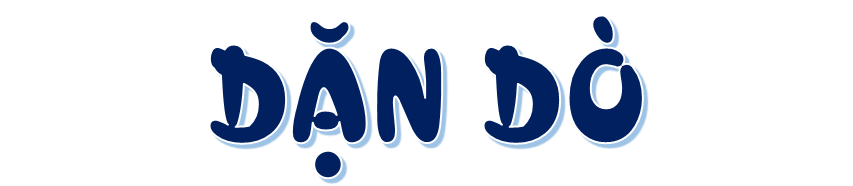 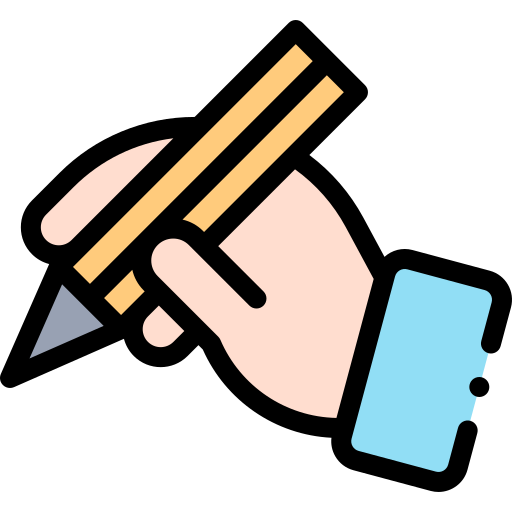 GV ĐIỀN VÀO ĐÂY
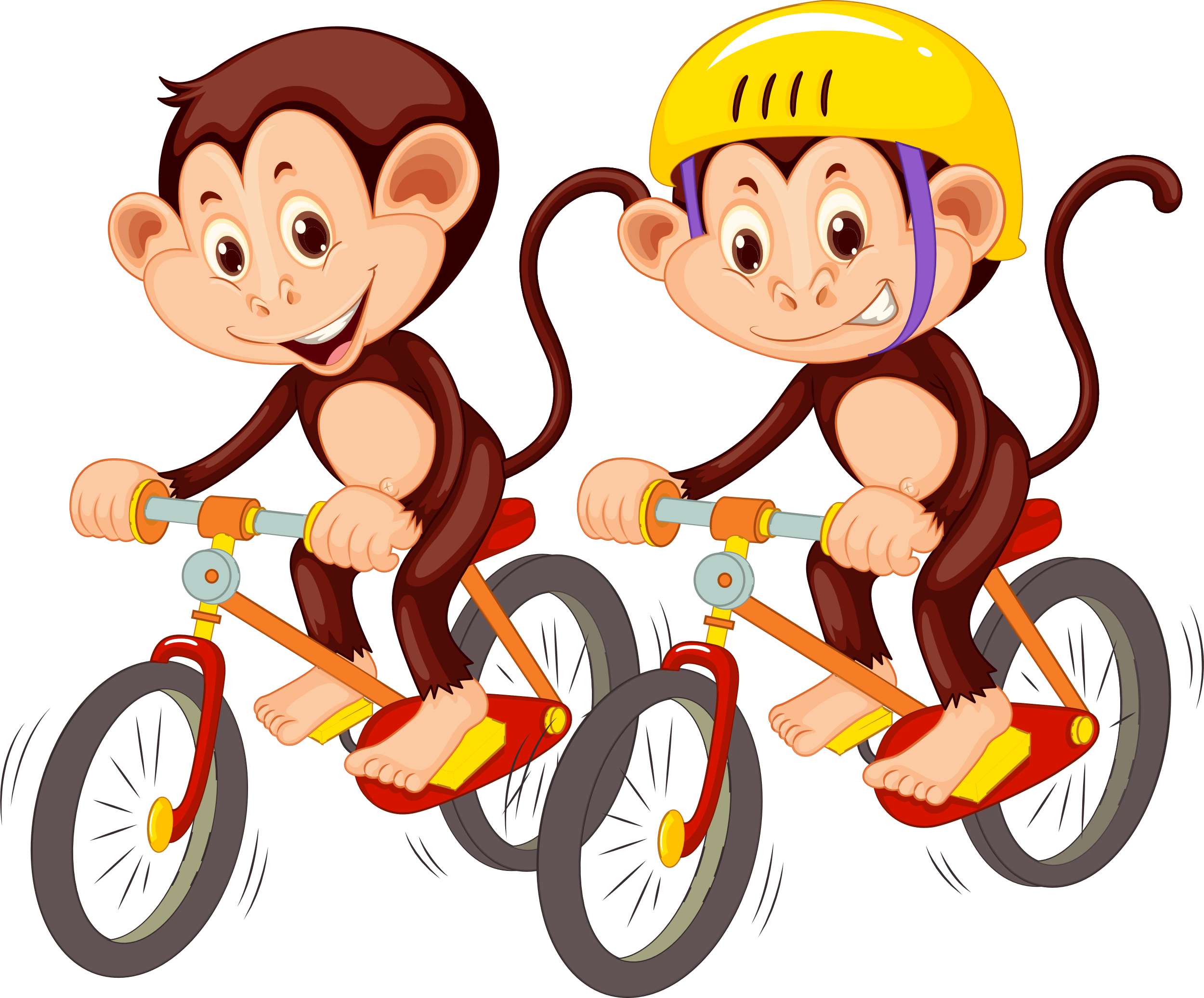 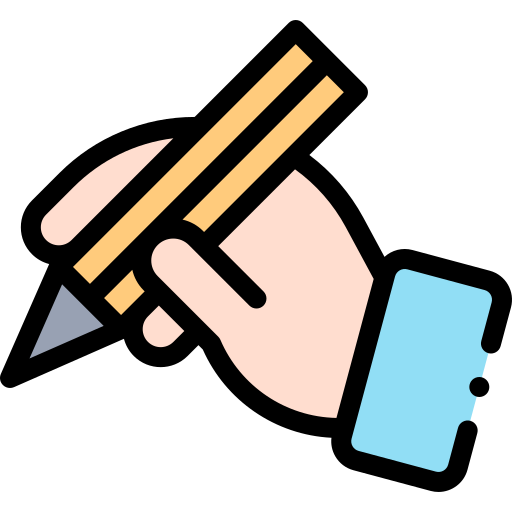 GV ĐIỀN VÀO ĐÂY
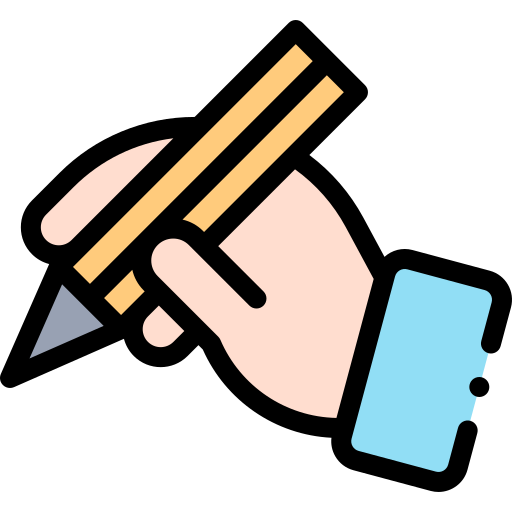 GV ĐIỀN VÀO ĐÂY
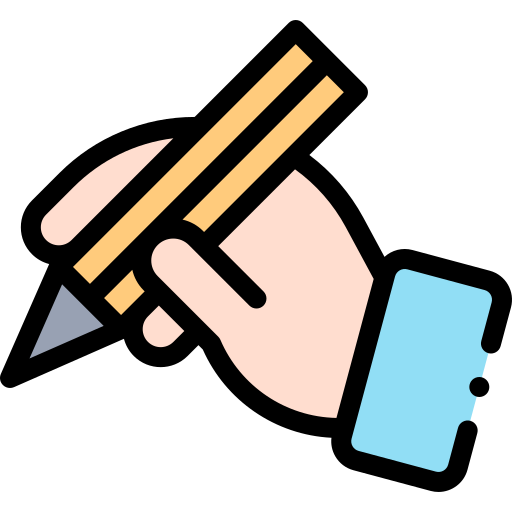 GV ĐIỀN VÀO ĐÂY
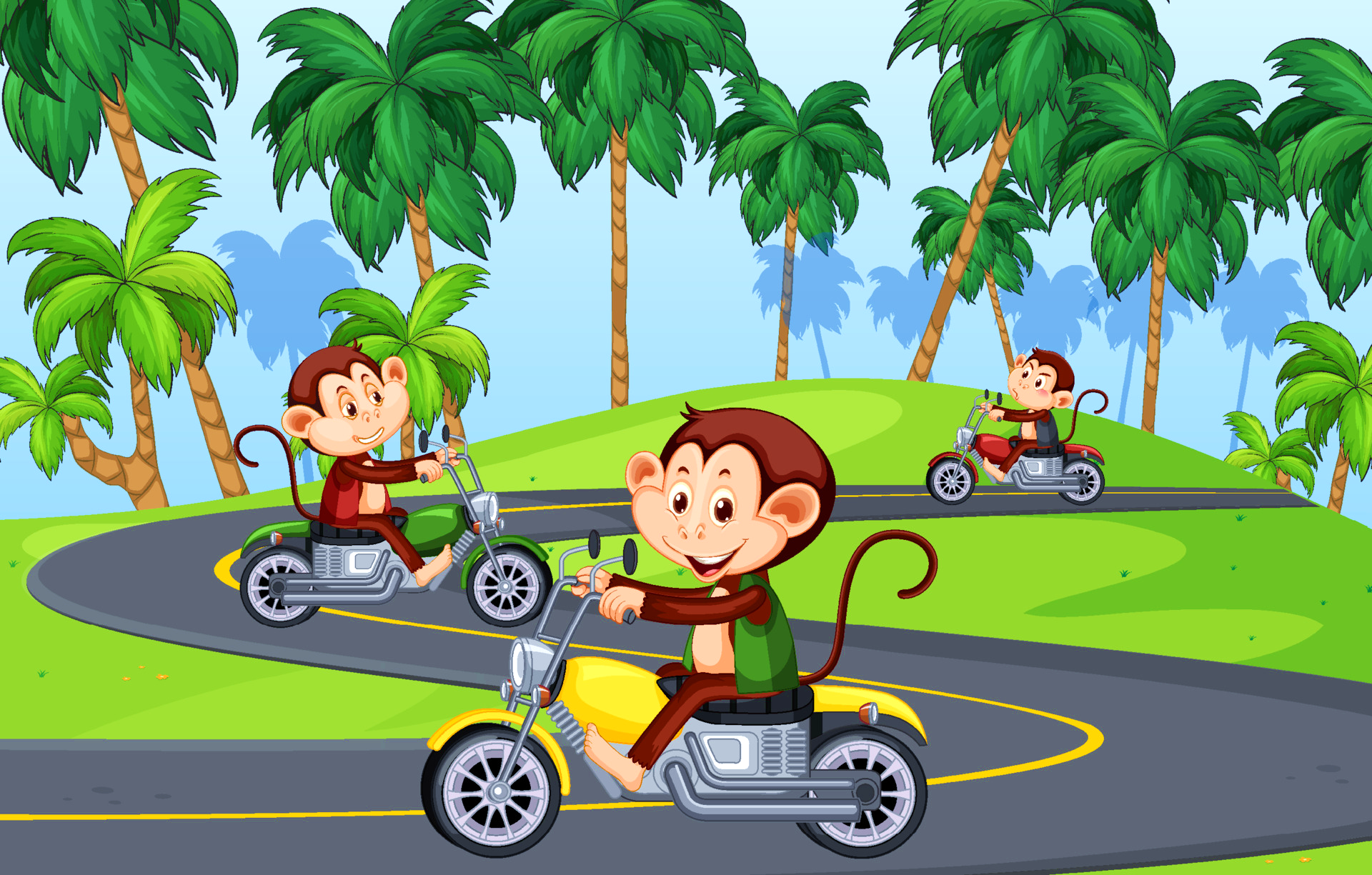 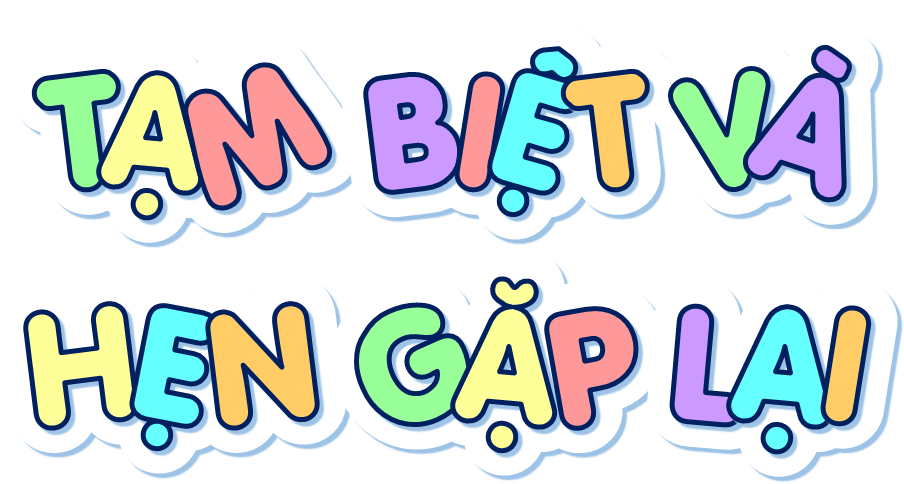